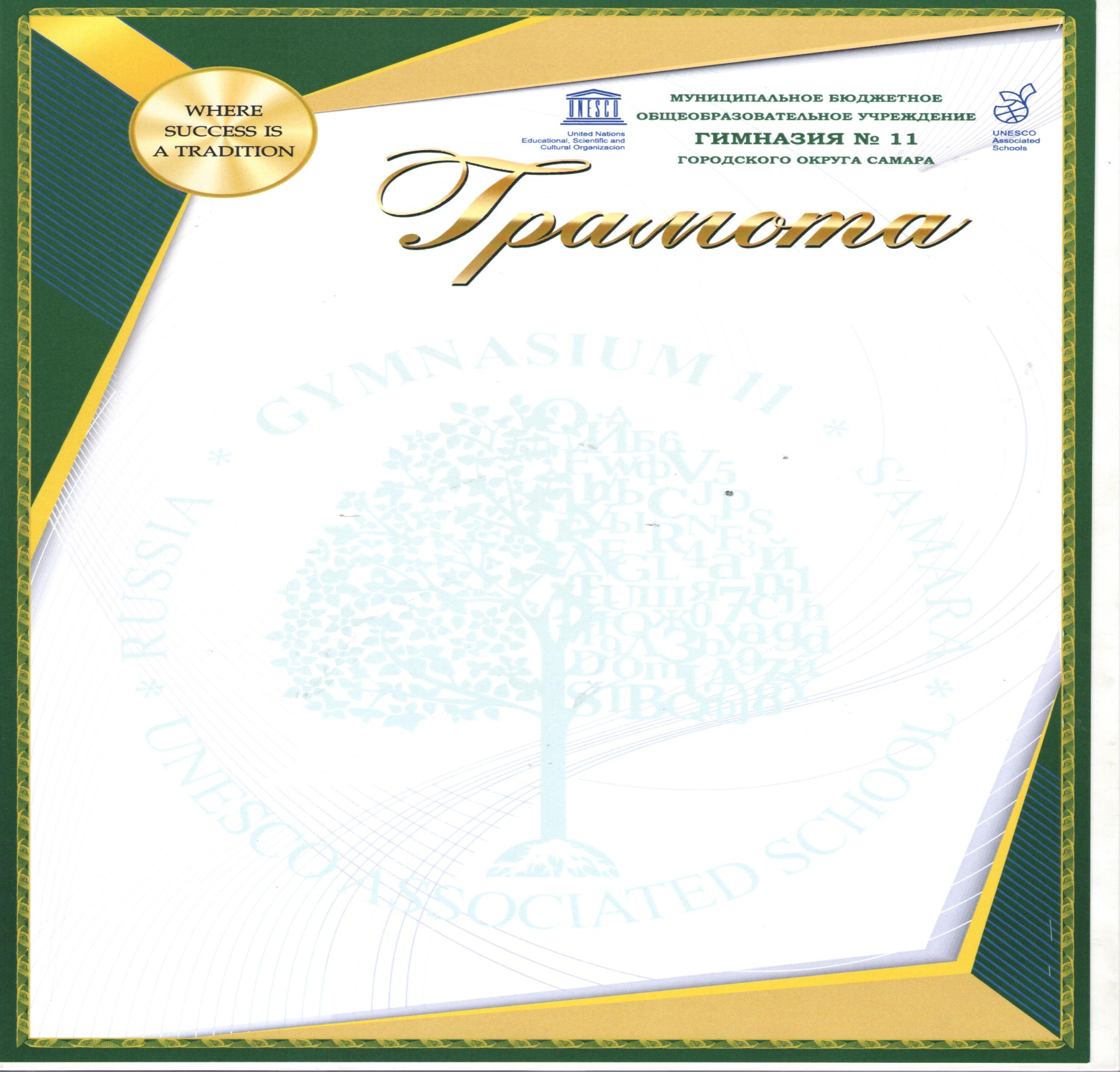 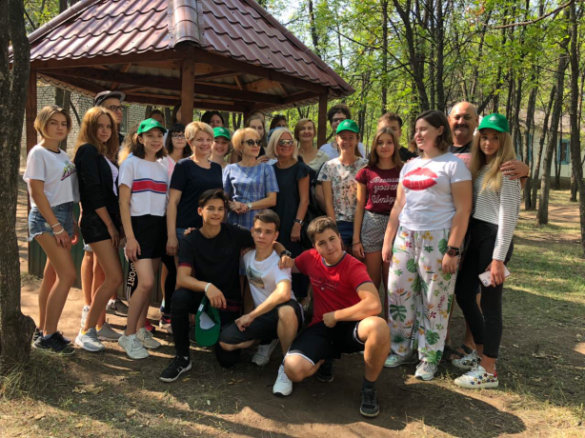 ЛИНГВОМИР
летняя профильная социально-педагогическая смена
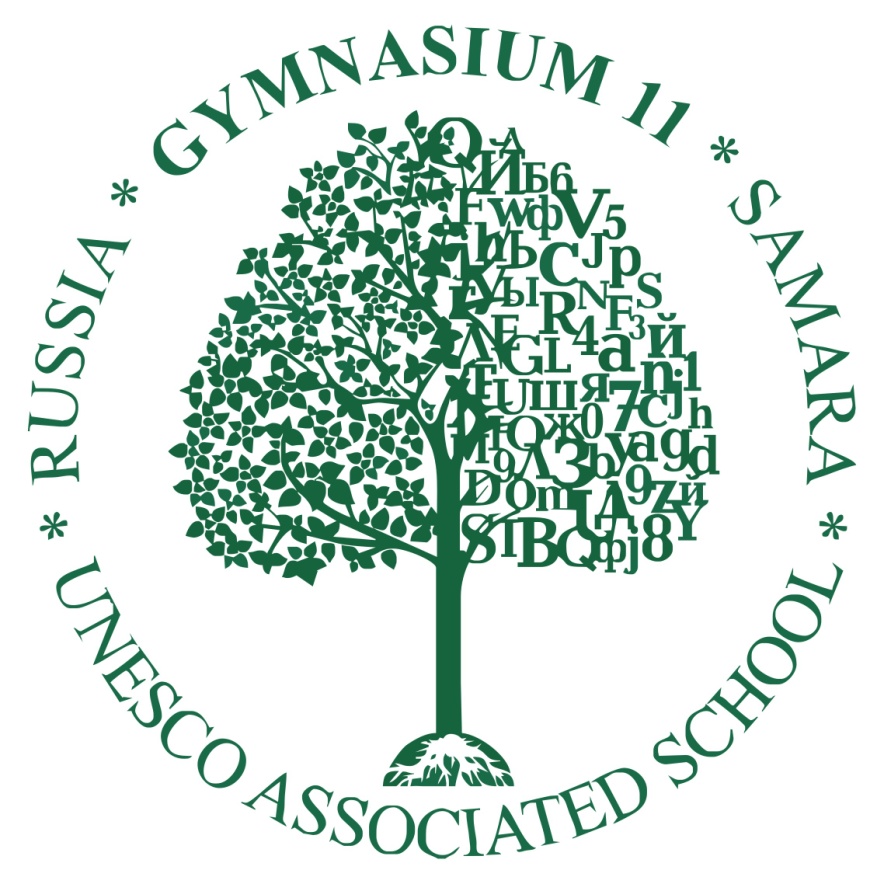 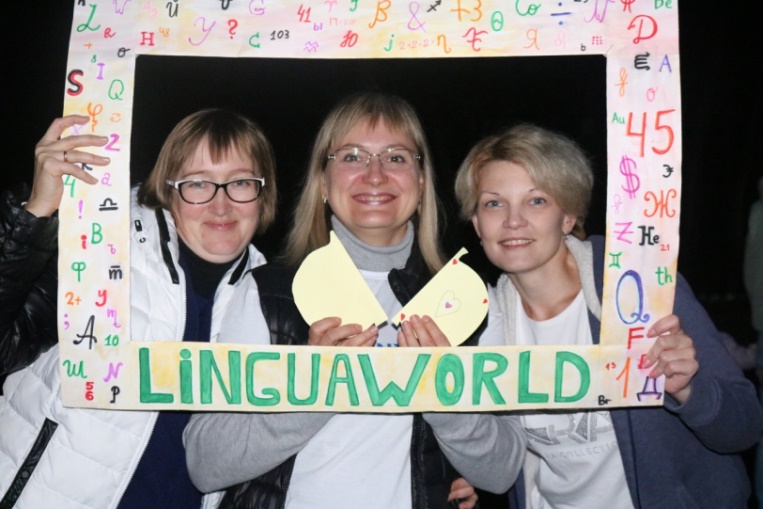 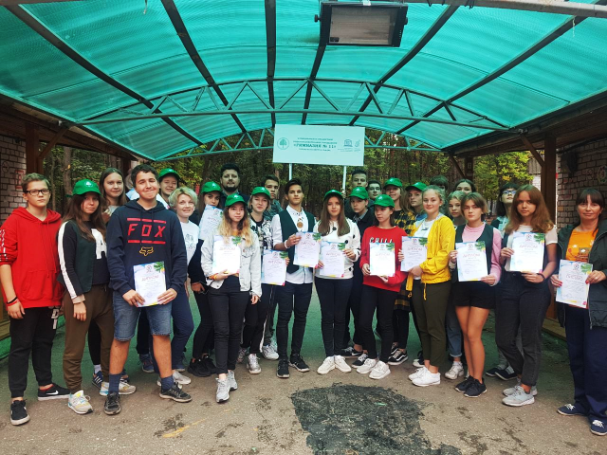 ЛЕТО 2019
Медийное сопровождение профильной смены
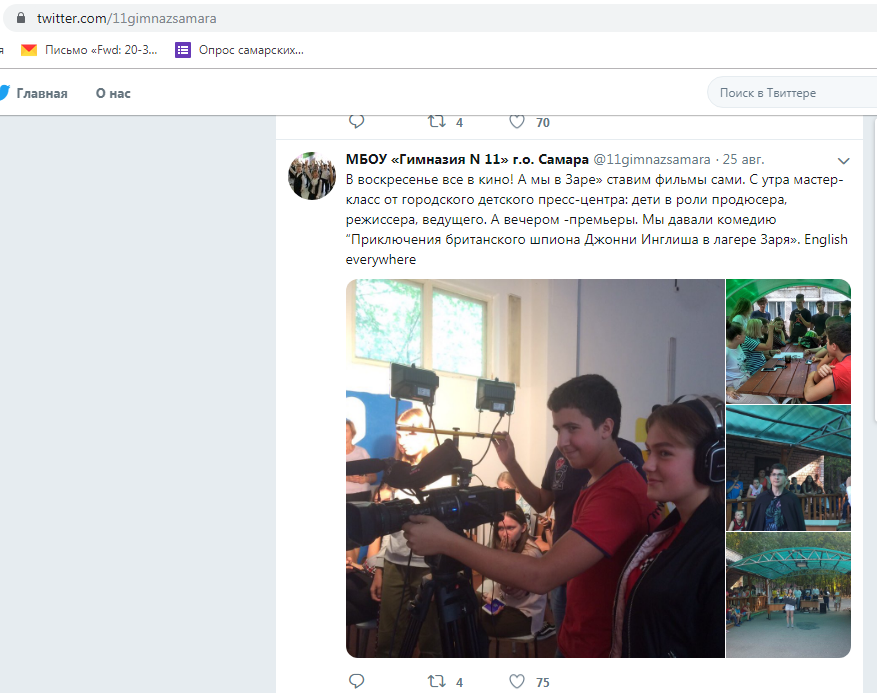 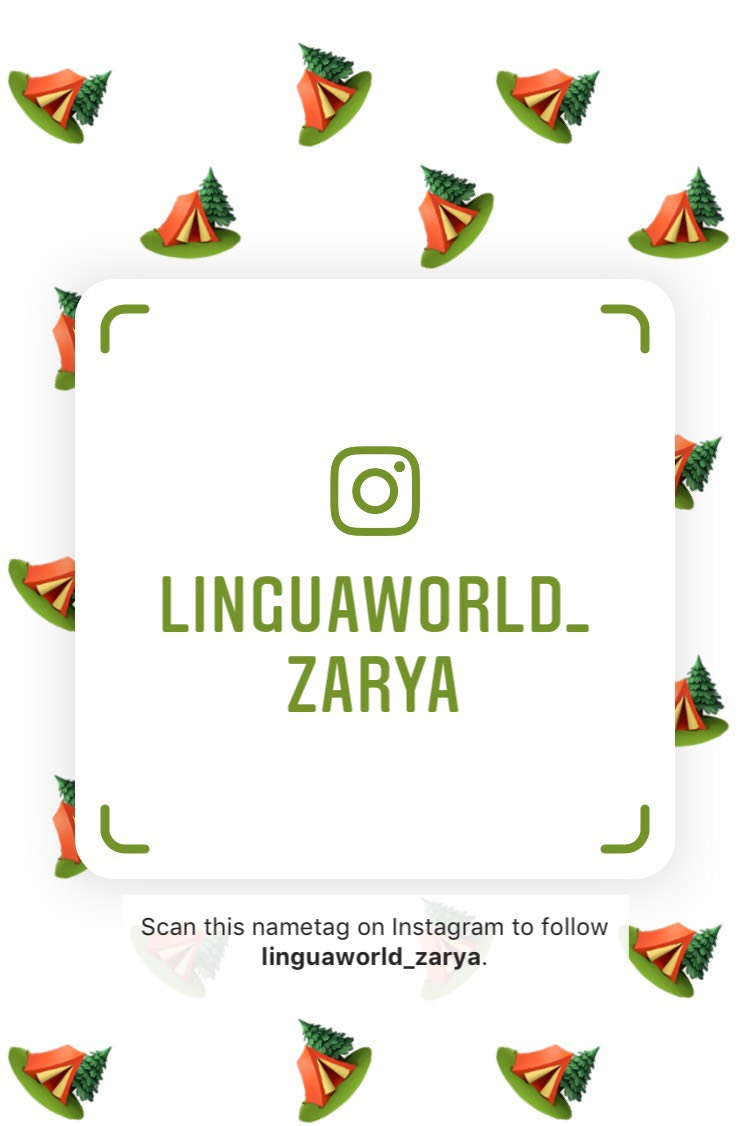 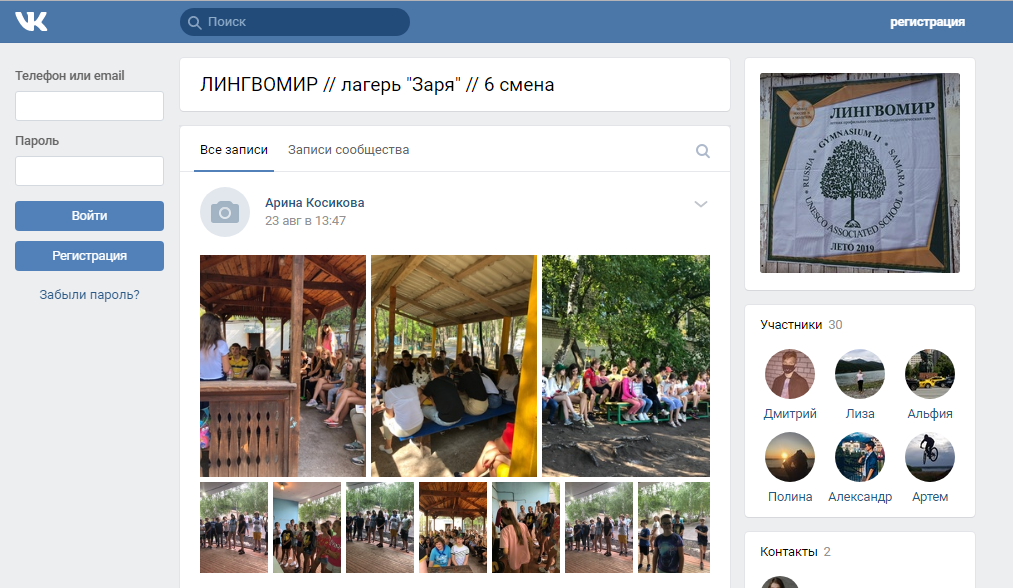 Торжественная линейка-открытие смены
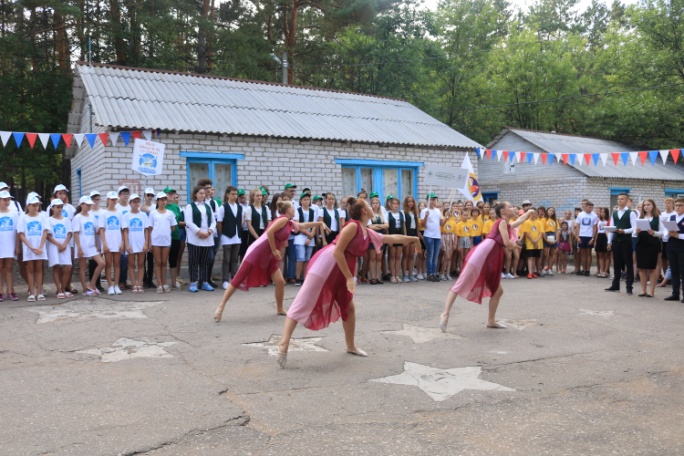 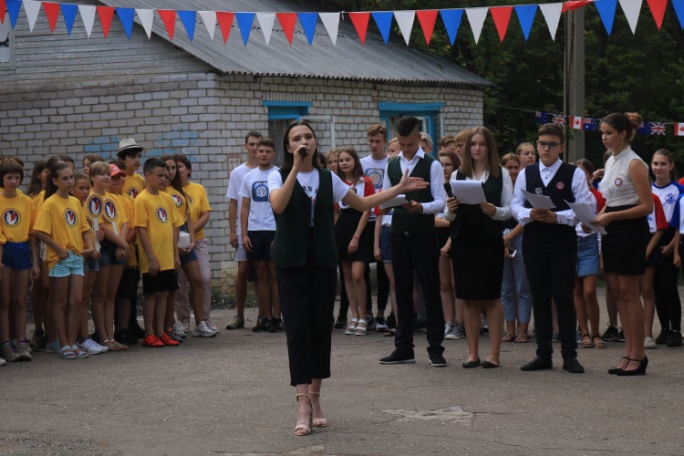 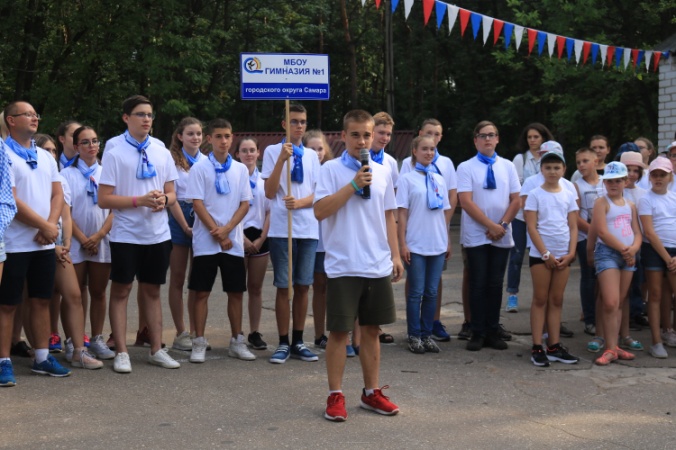 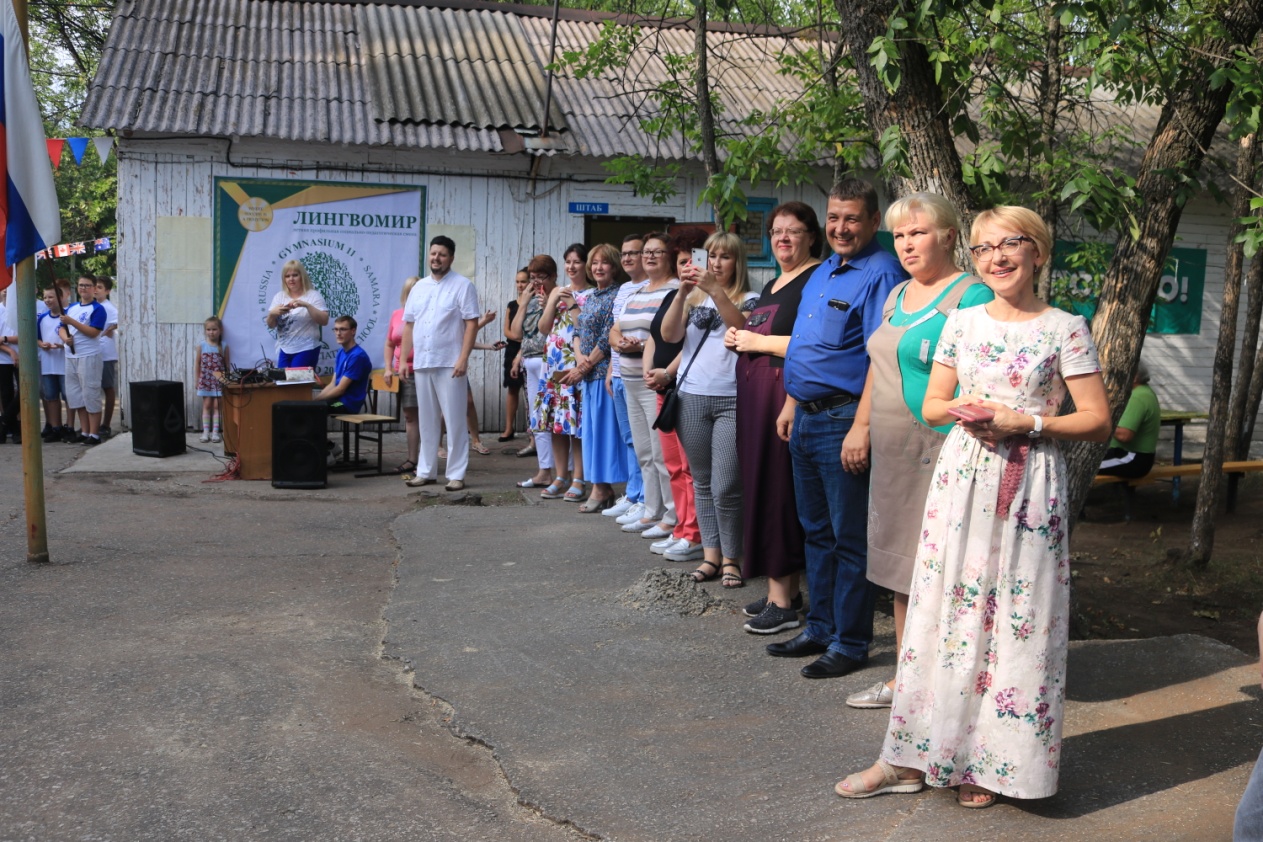 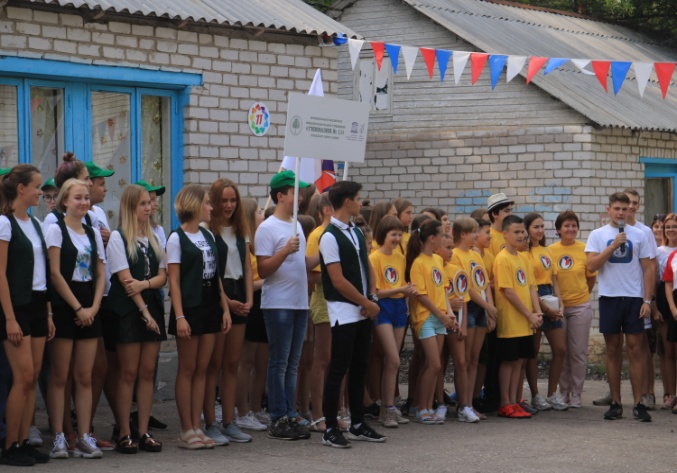 Гости «Лингвомира»
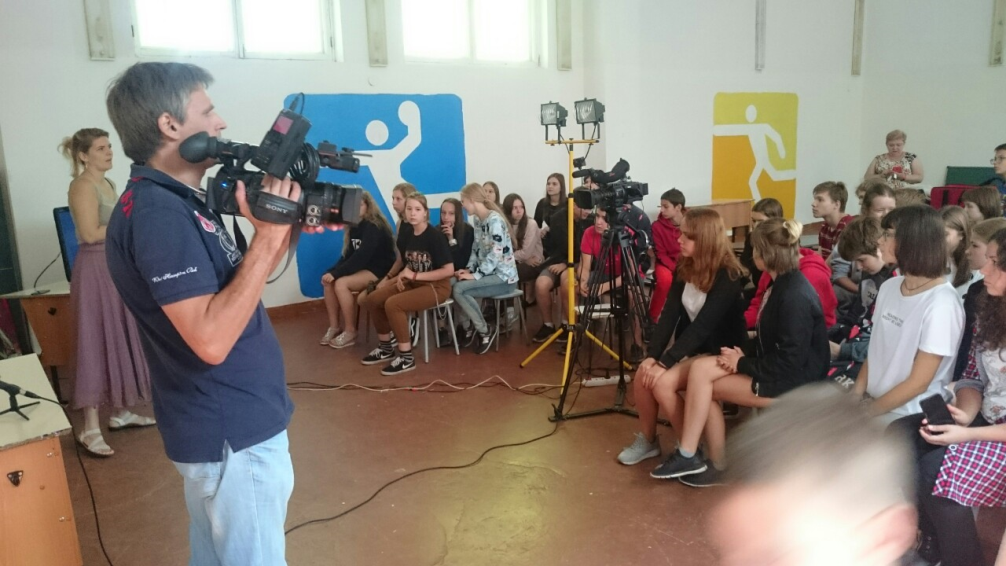 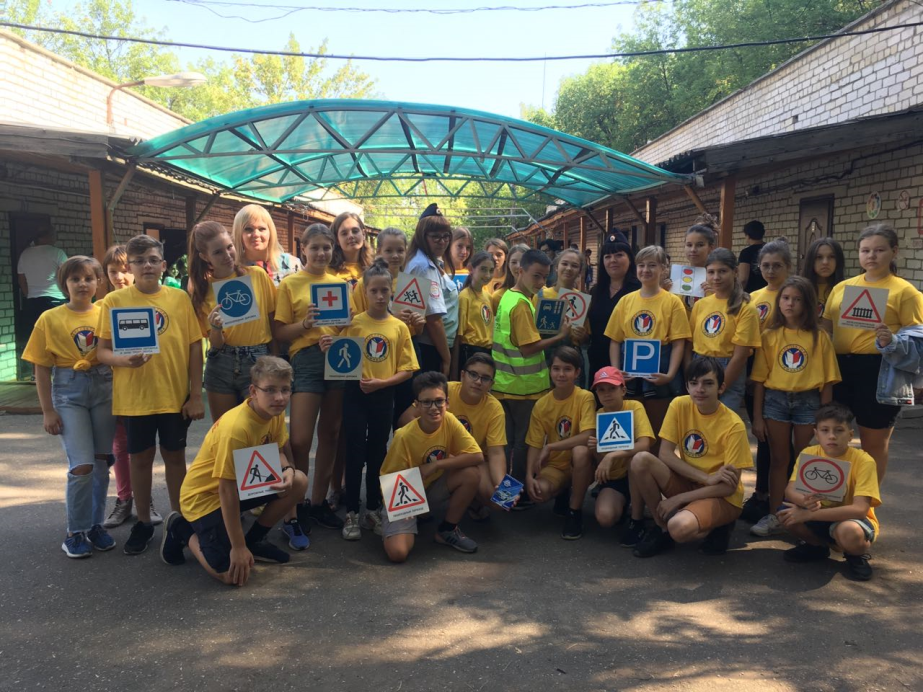 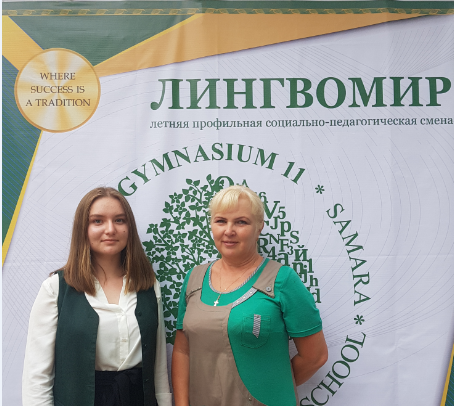 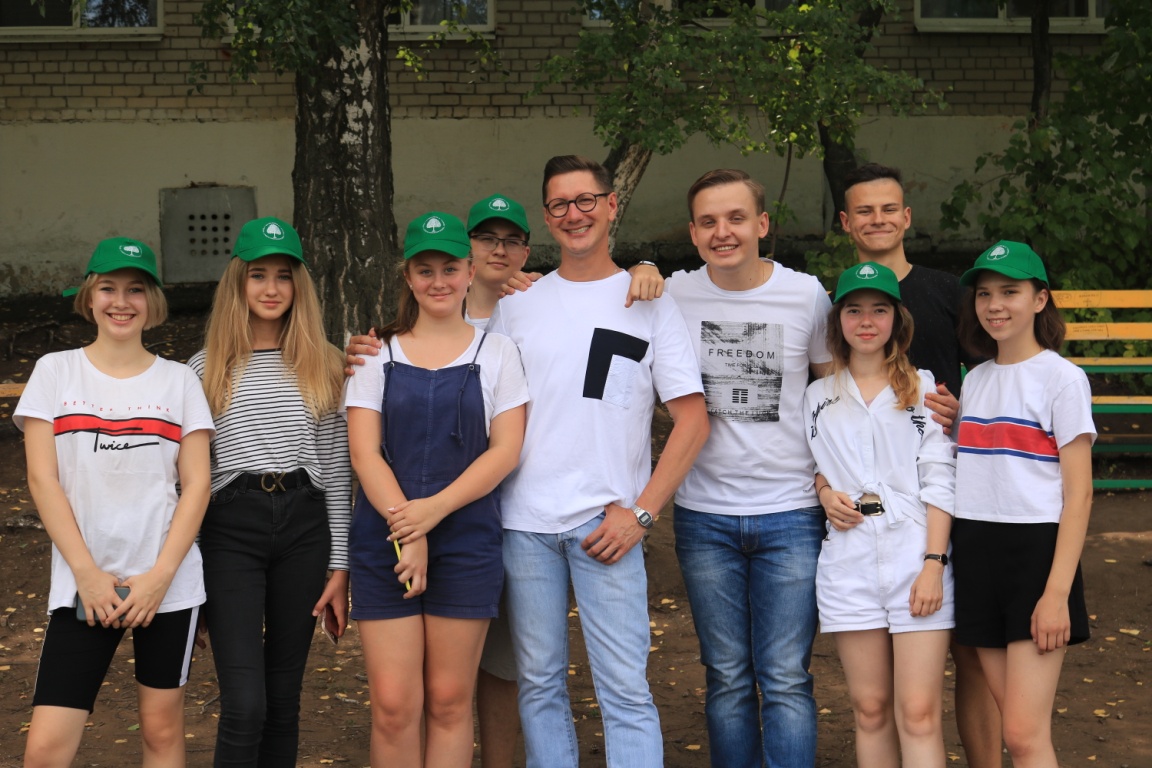 Волонтёры МБОУ гимназии №11 за работой
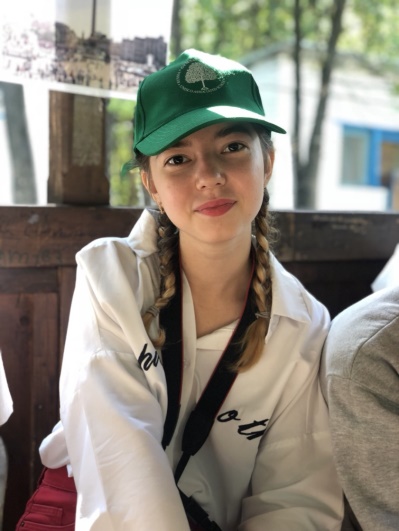 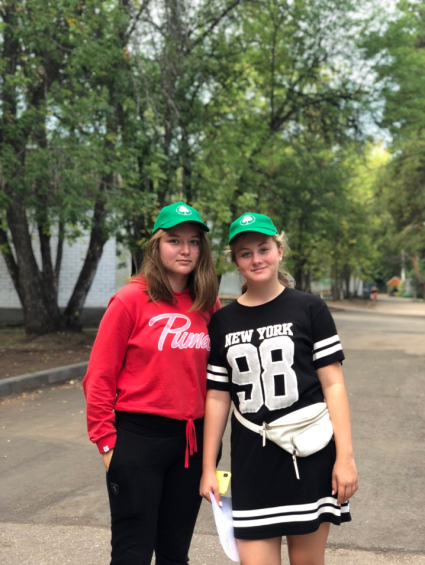 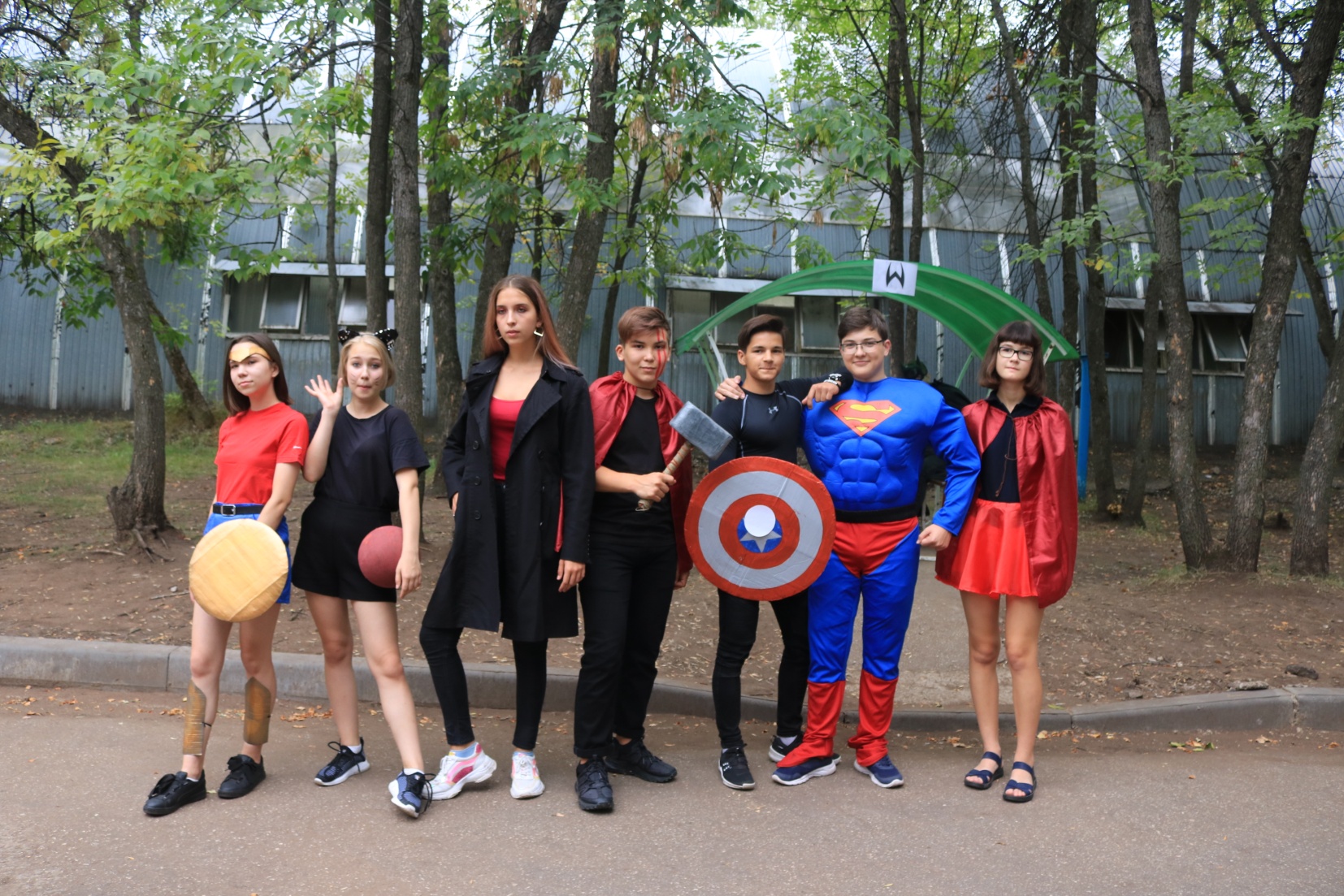 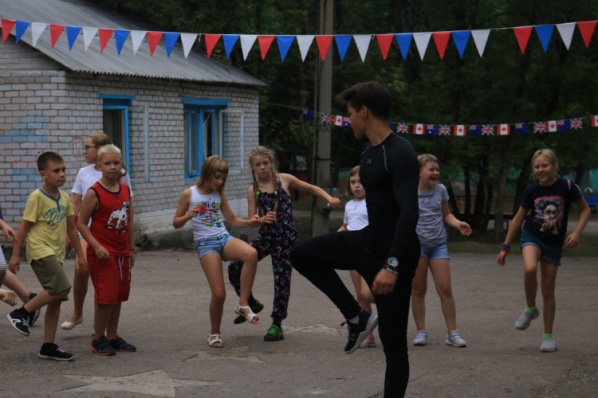 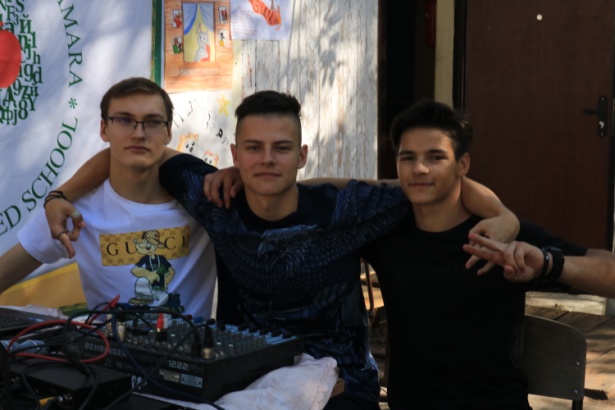 Мероприятия художественно-эстетической направленности
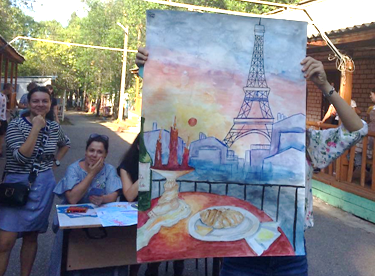 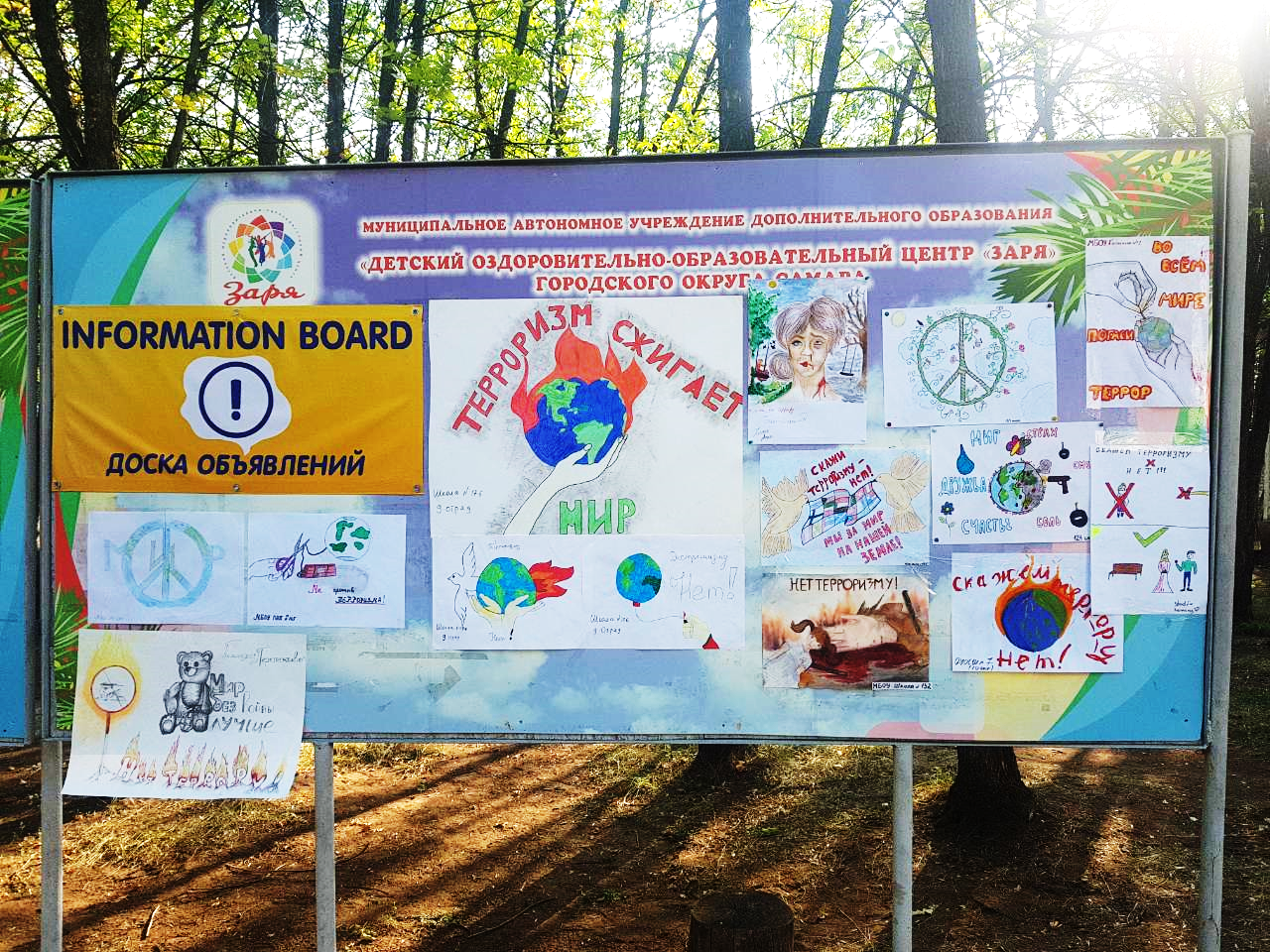 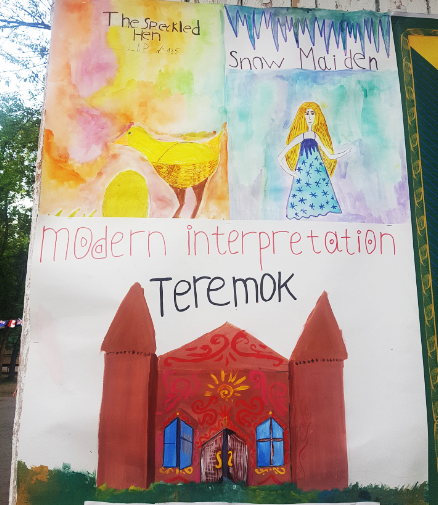 ДЕНЬ СМИ, авторы статей, радиопередач и видеороликов – жители Лингвомира
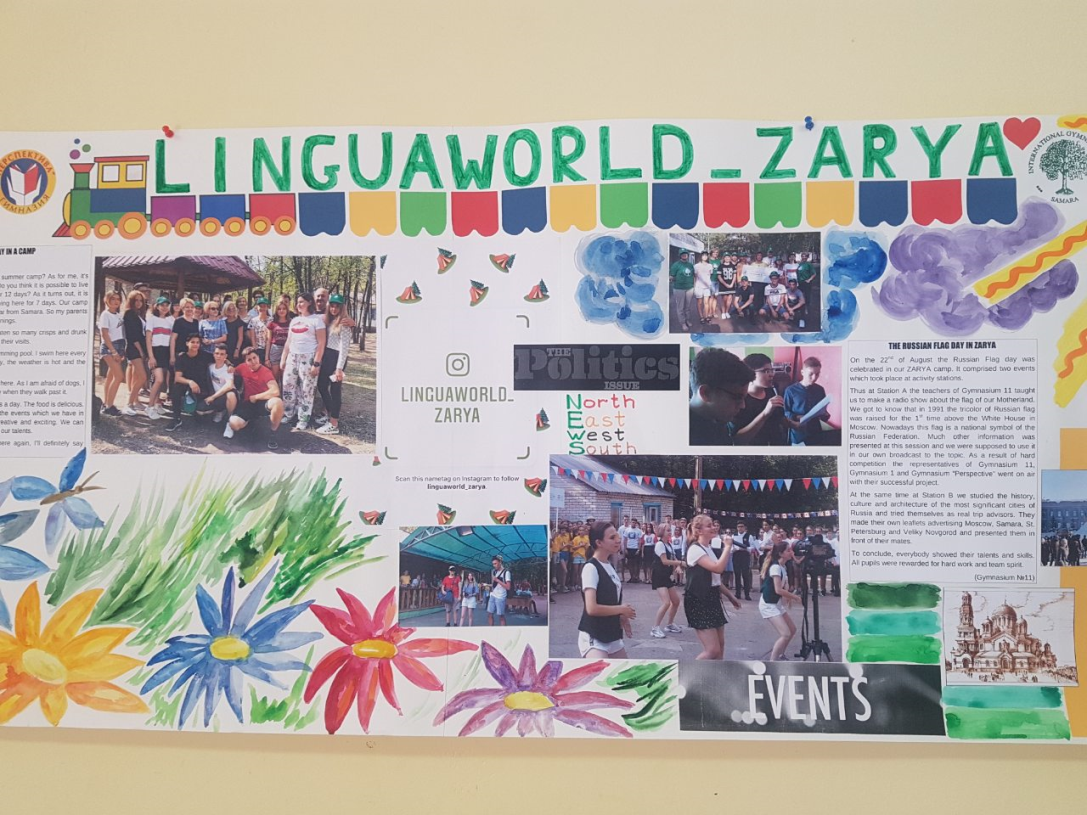 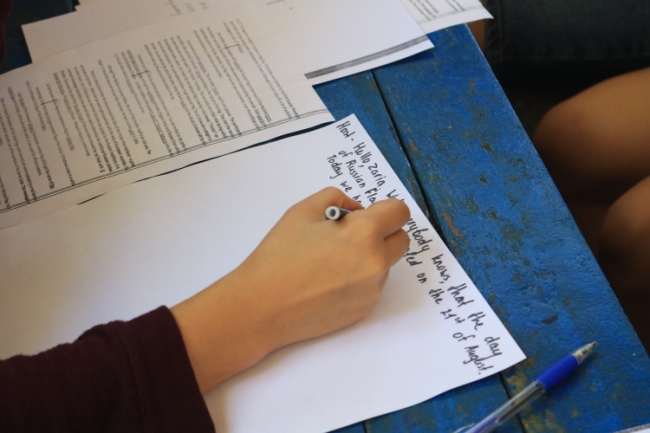 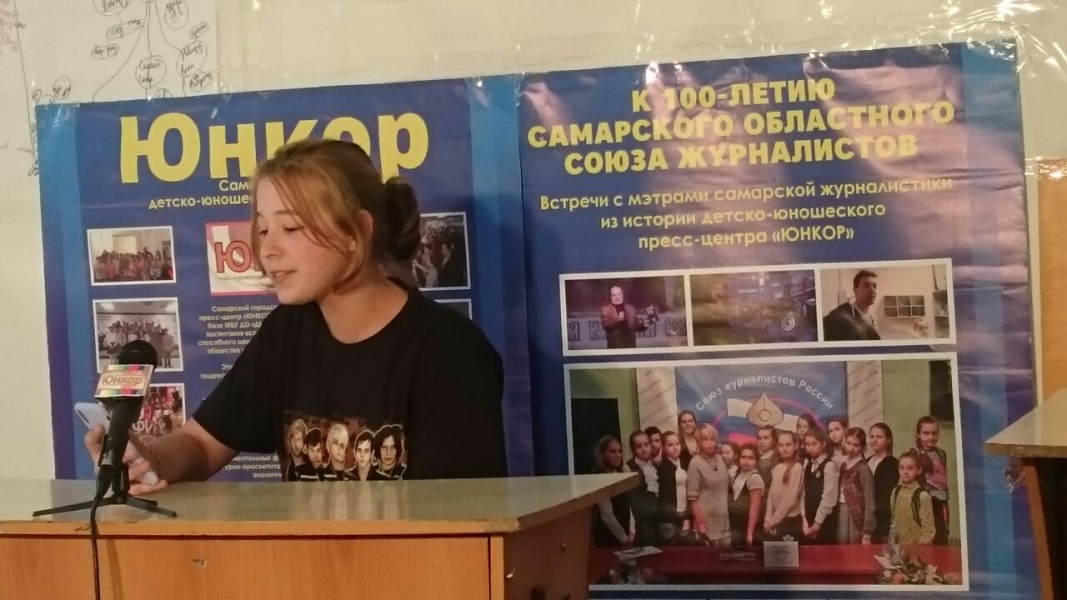 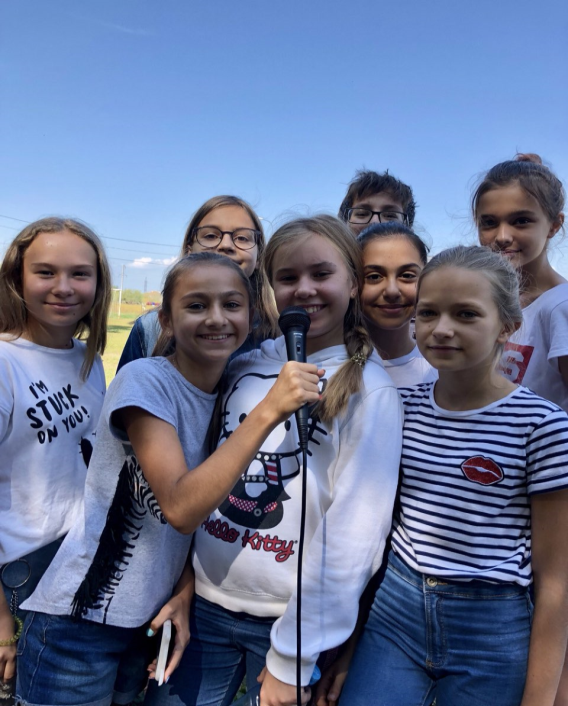 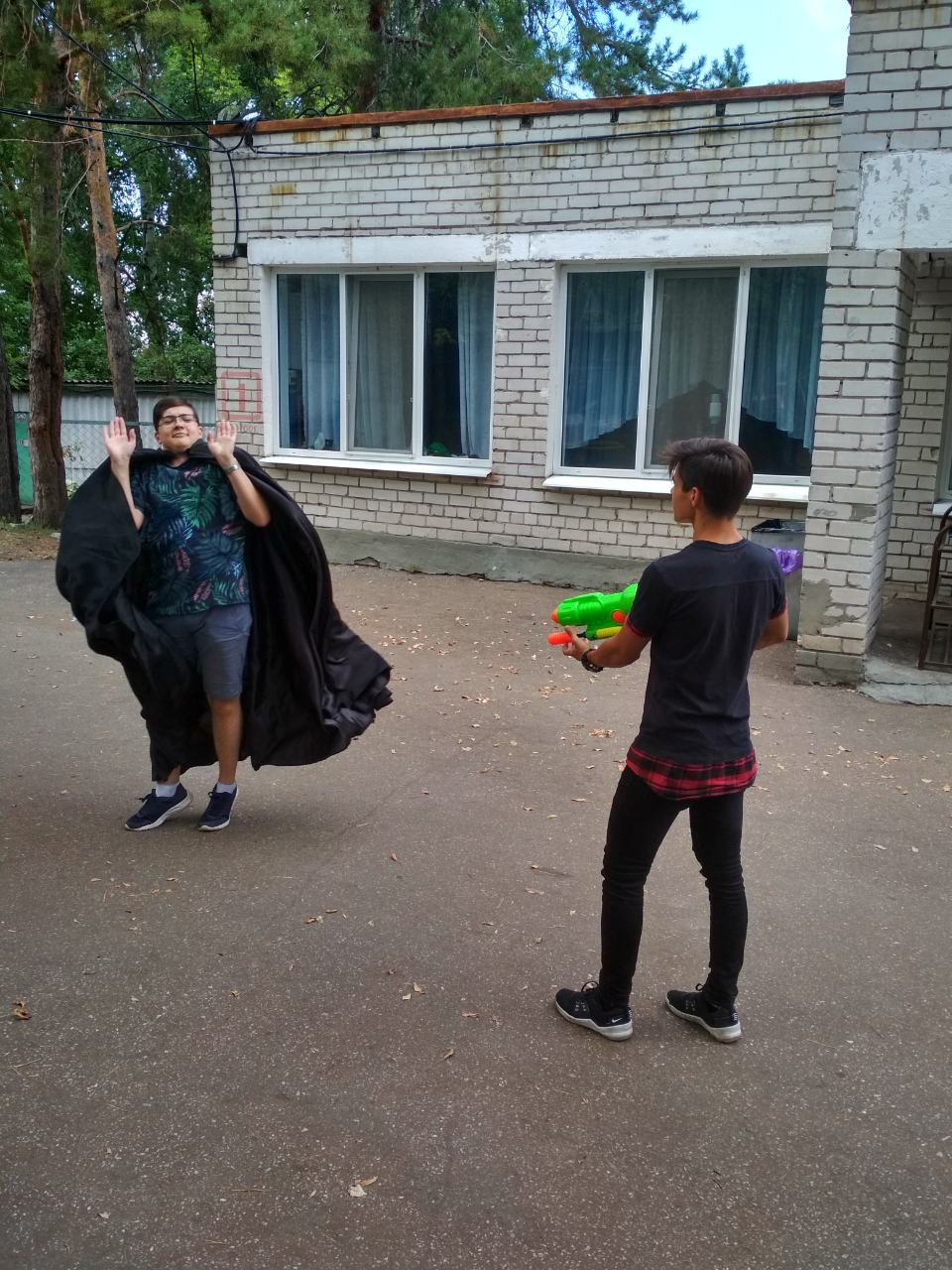 Джонни Инглиш.mp4
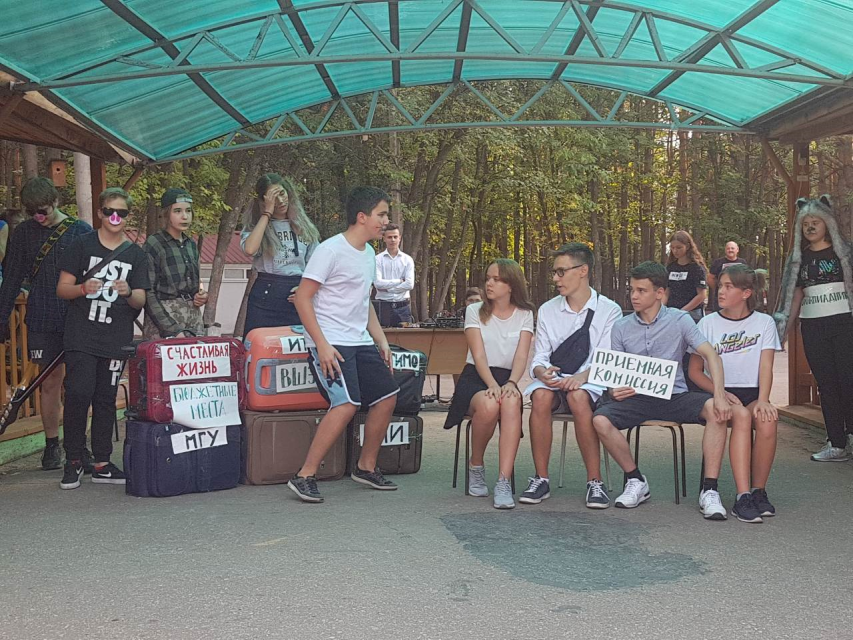 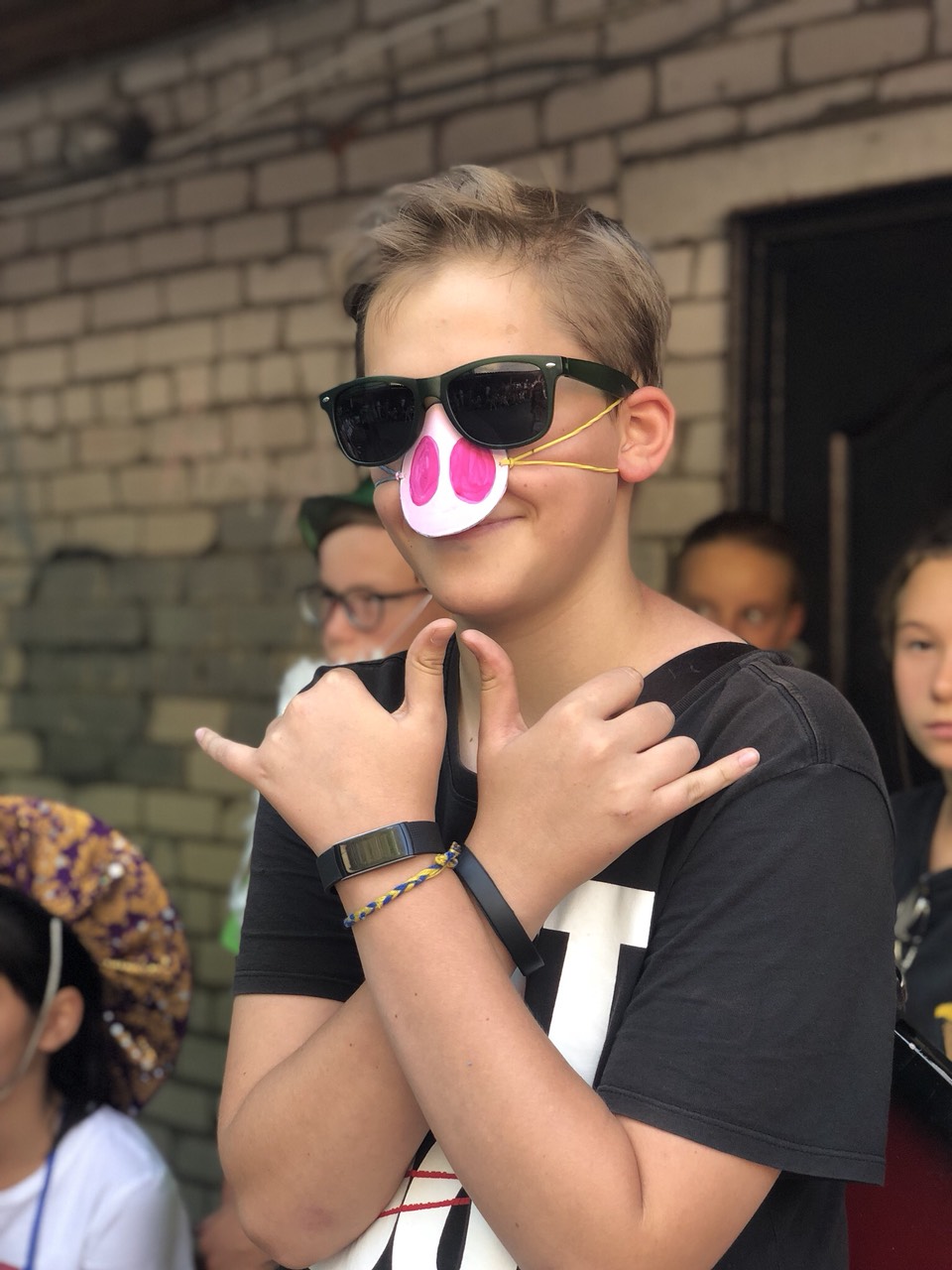 Theatre festival “Gold REPKA”
Theatre festival “Gold REPKA”
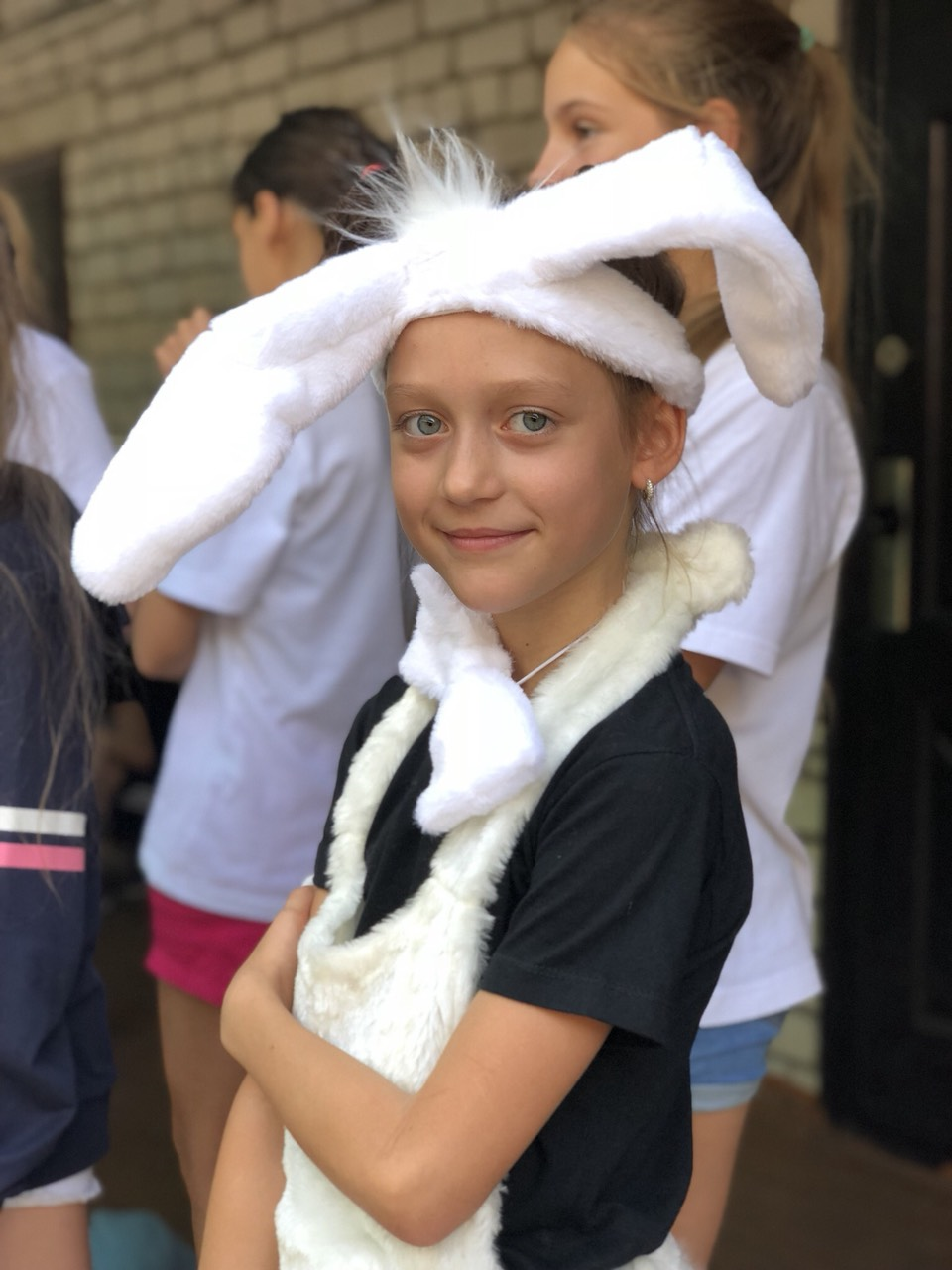 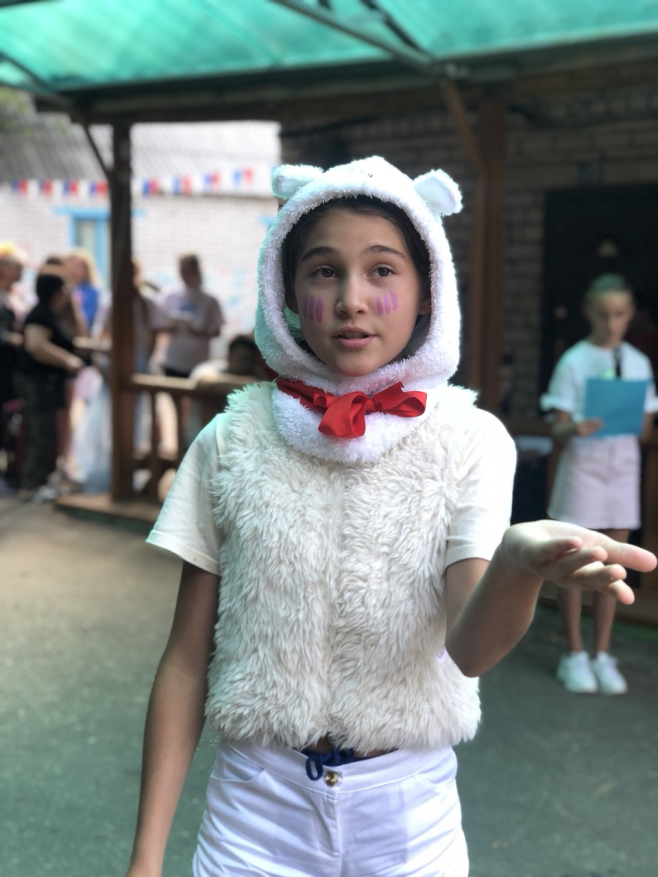 ТВ-шоу «Your face sounds familiar»
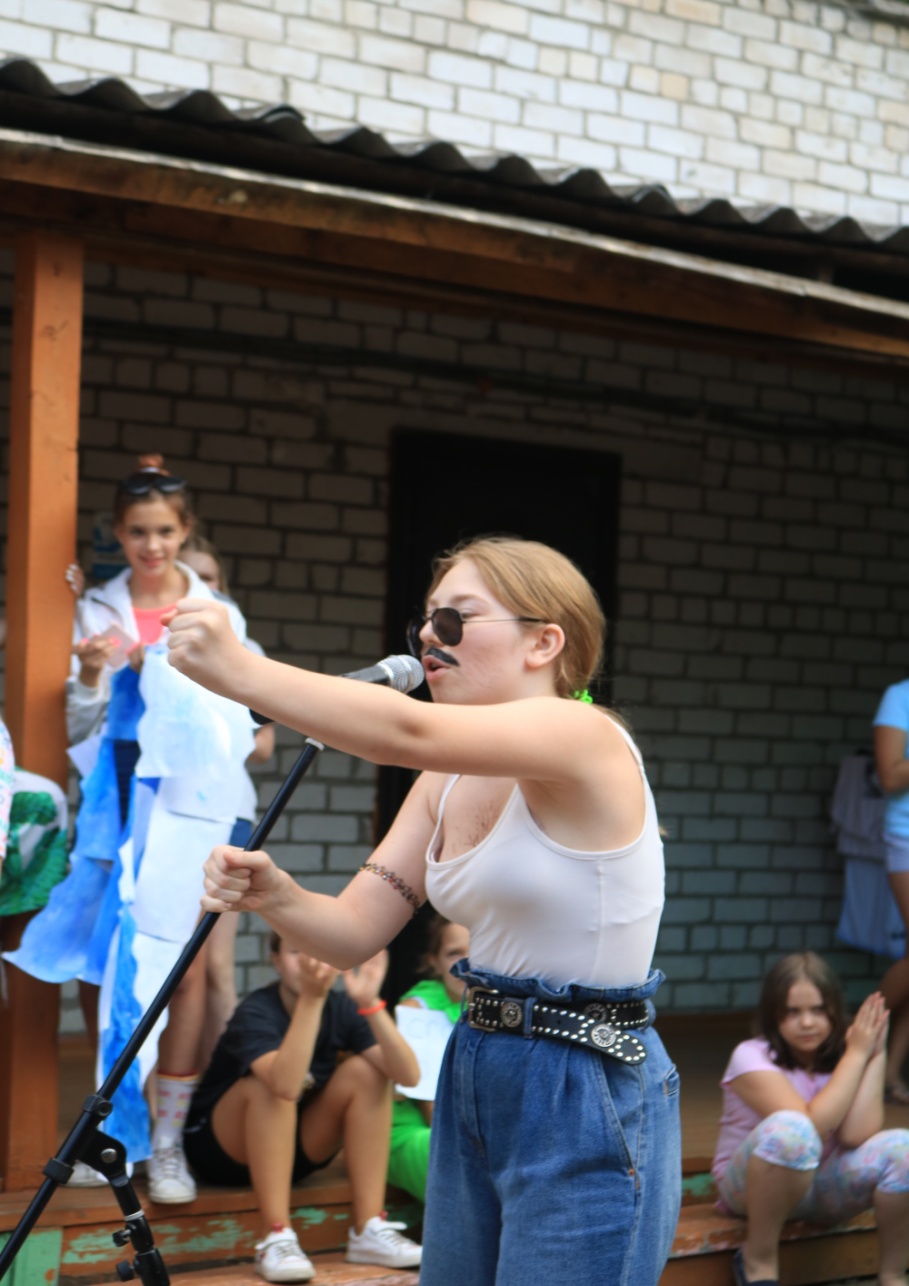 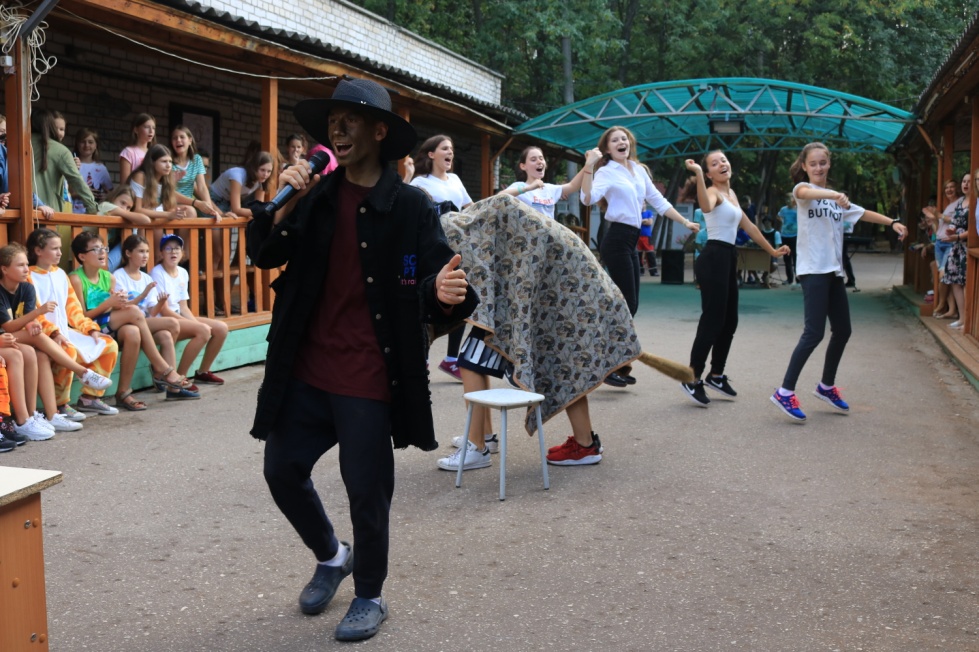 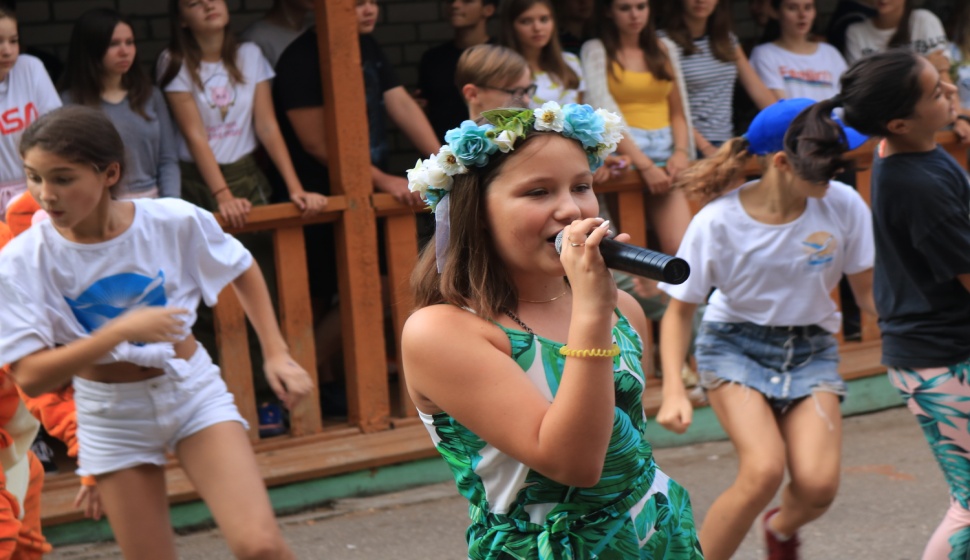 День флага России
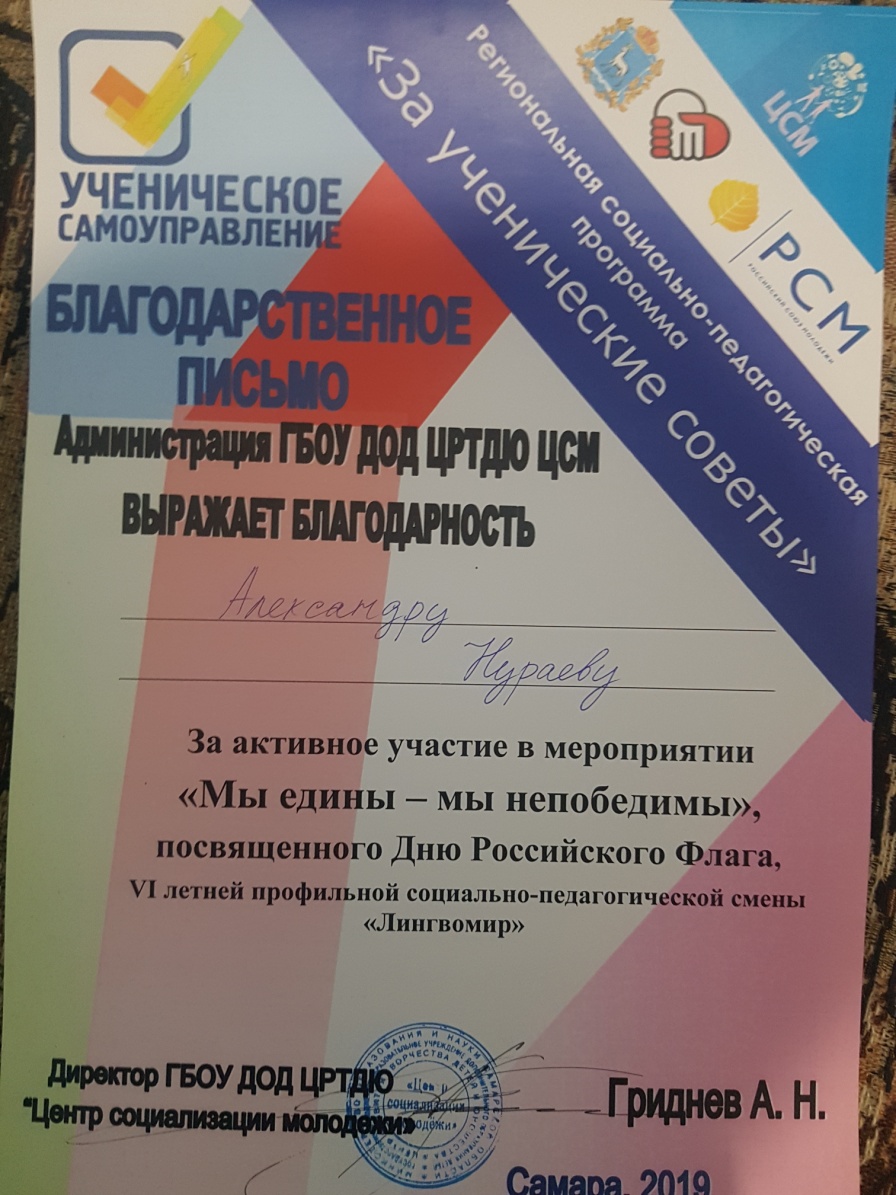 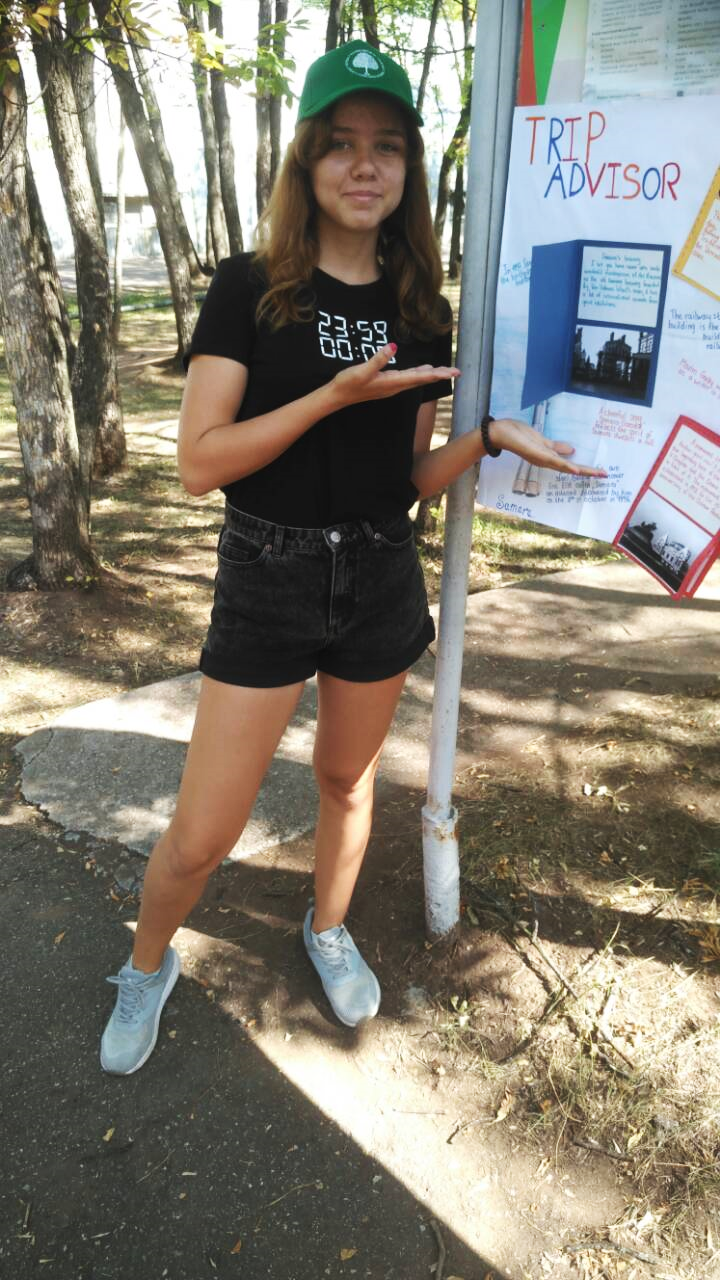 День флага России
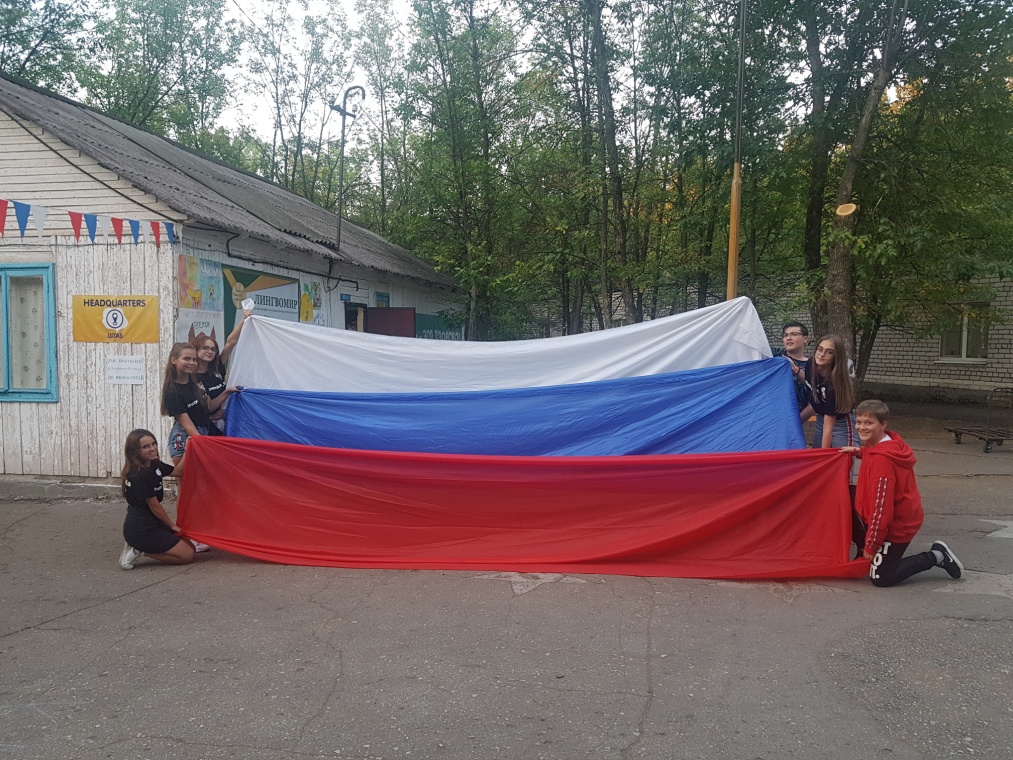 День флага РФ.mp4
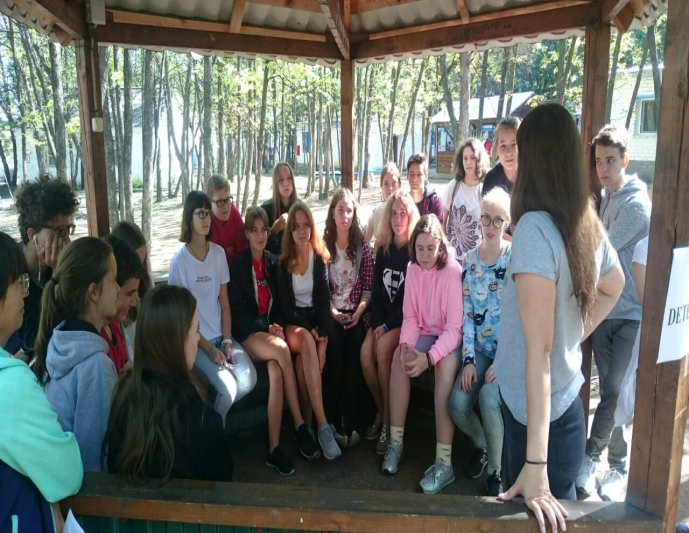 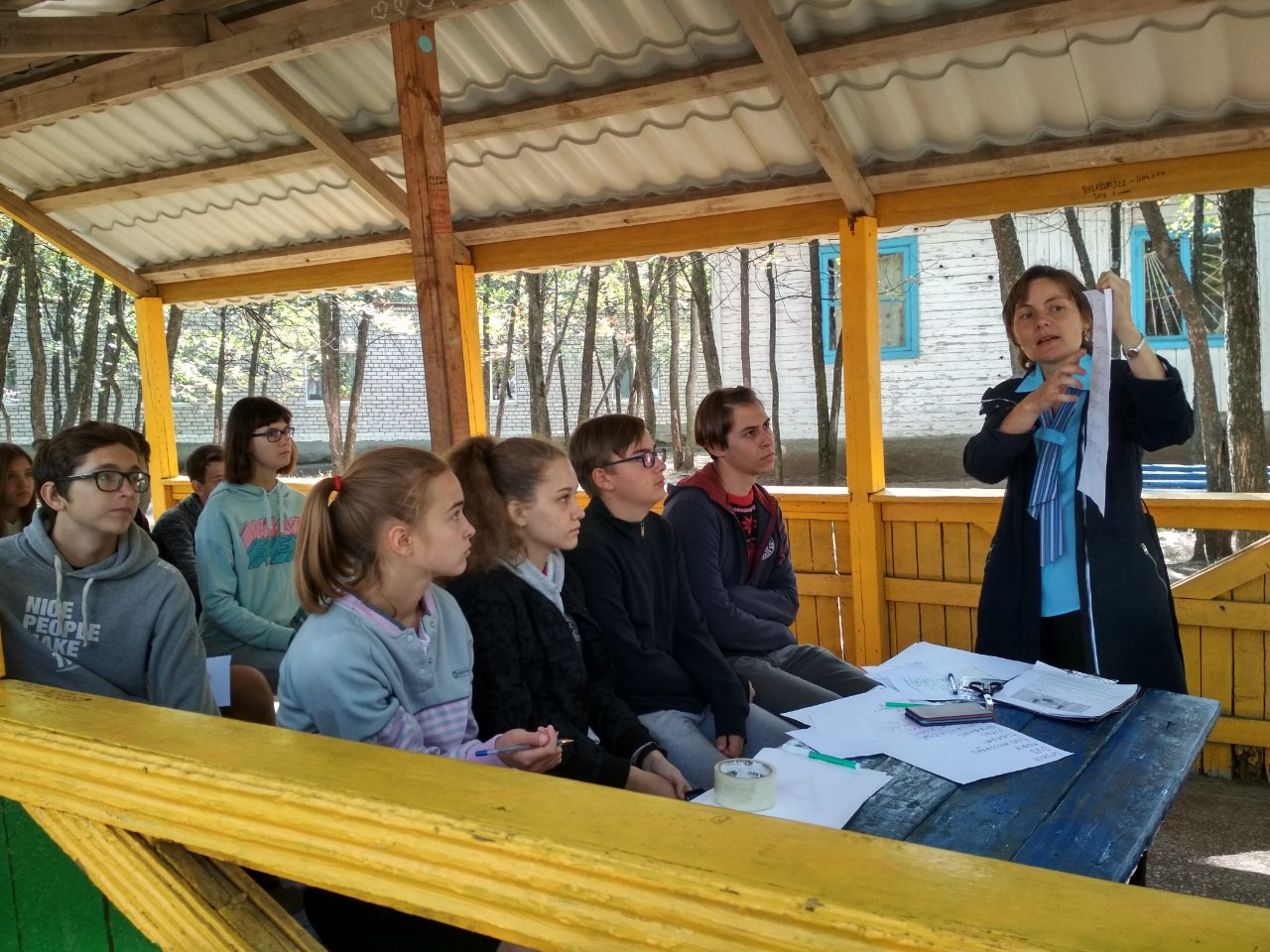 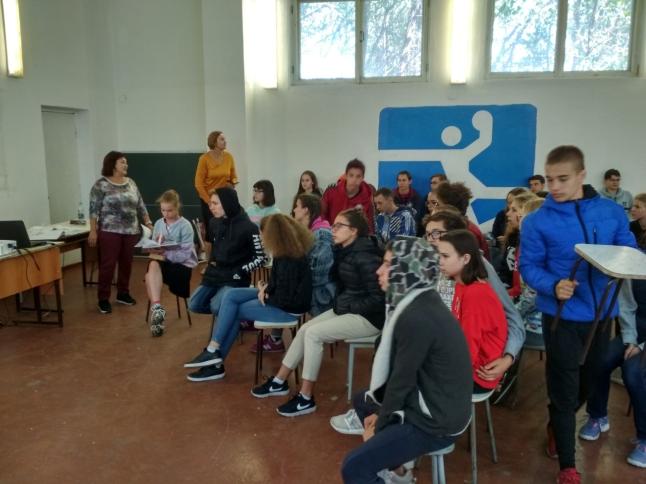 Утренние лектории и тич-ин
Жители  «Лингвомира»
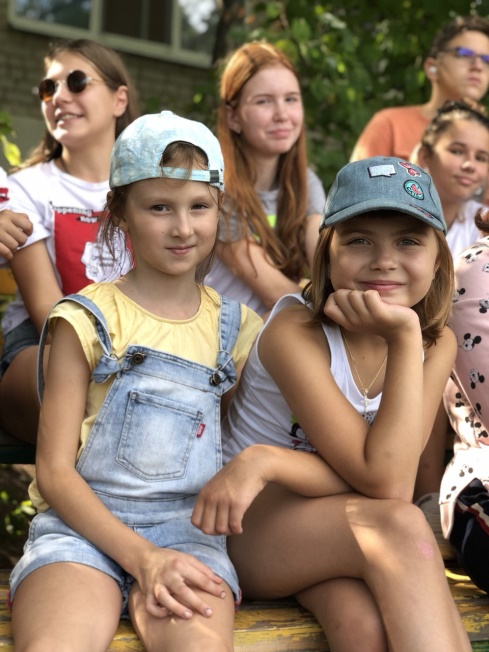 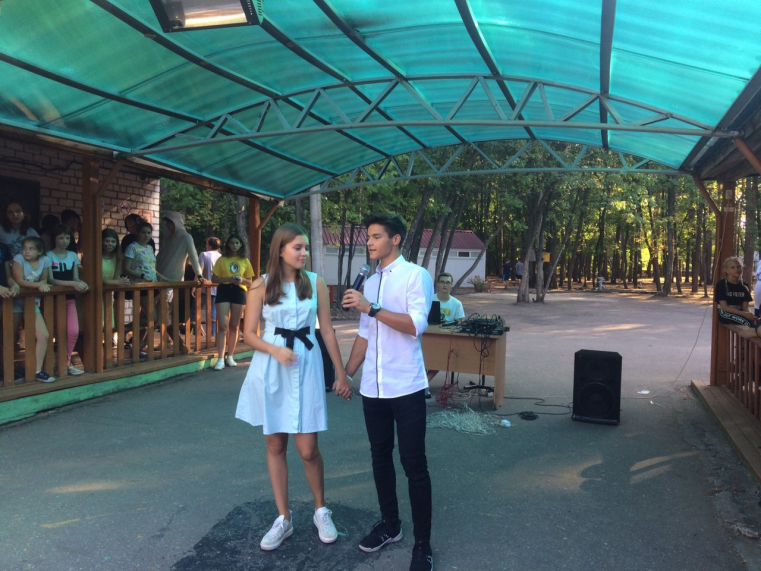 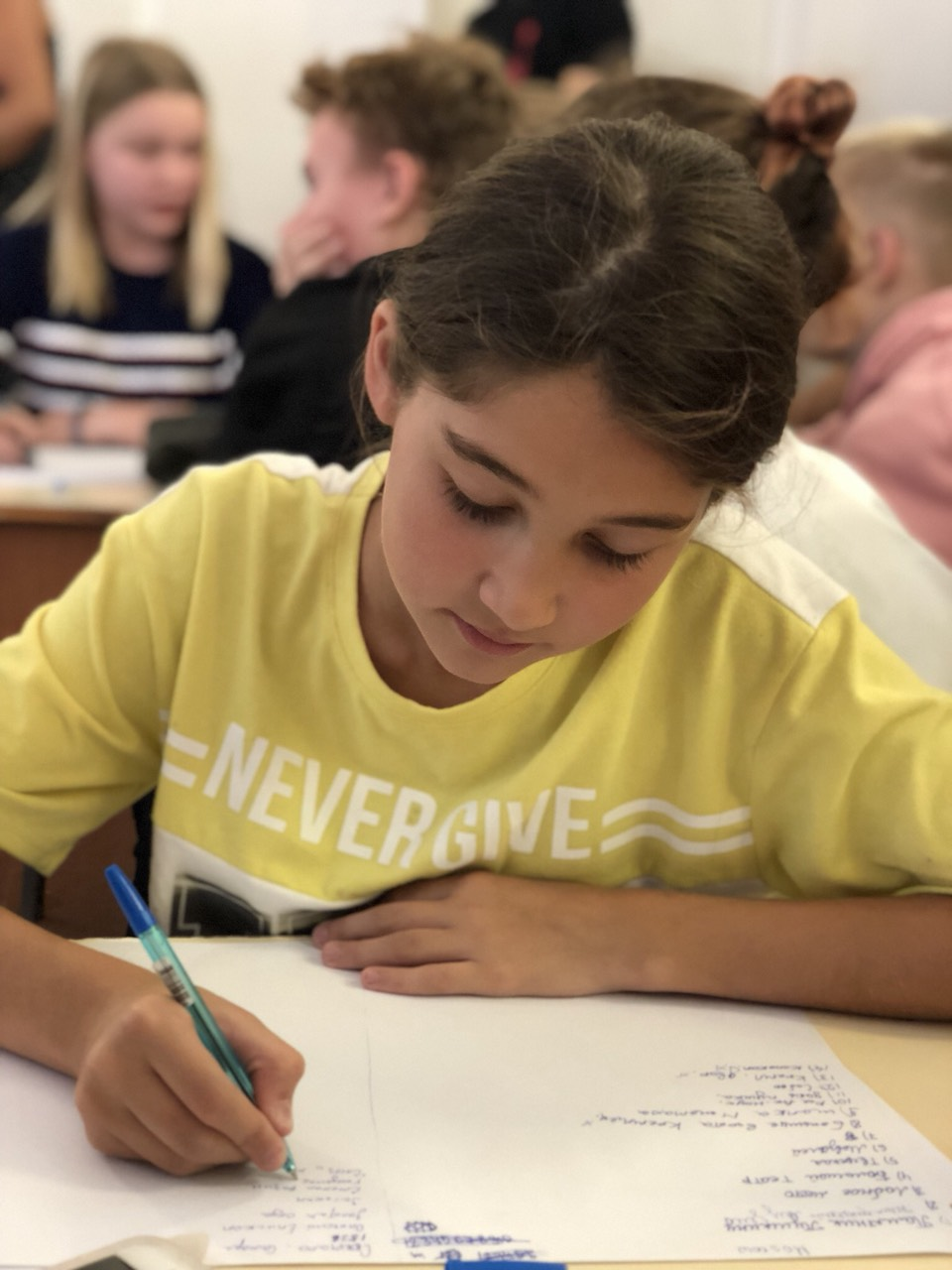 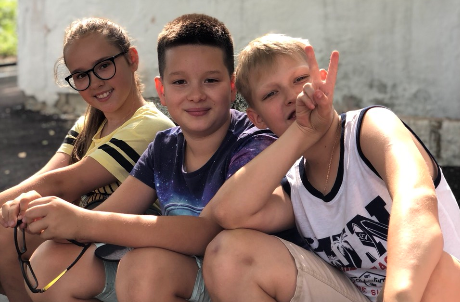 Жители  «Лингвомира»
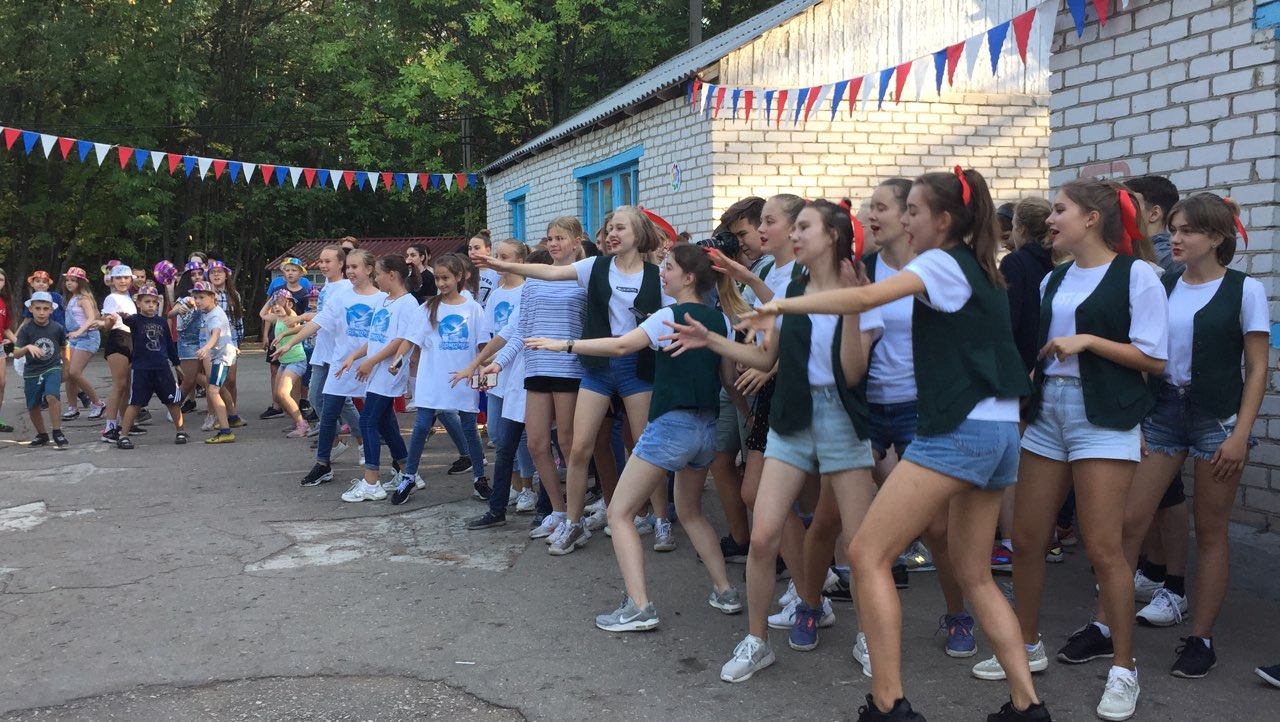 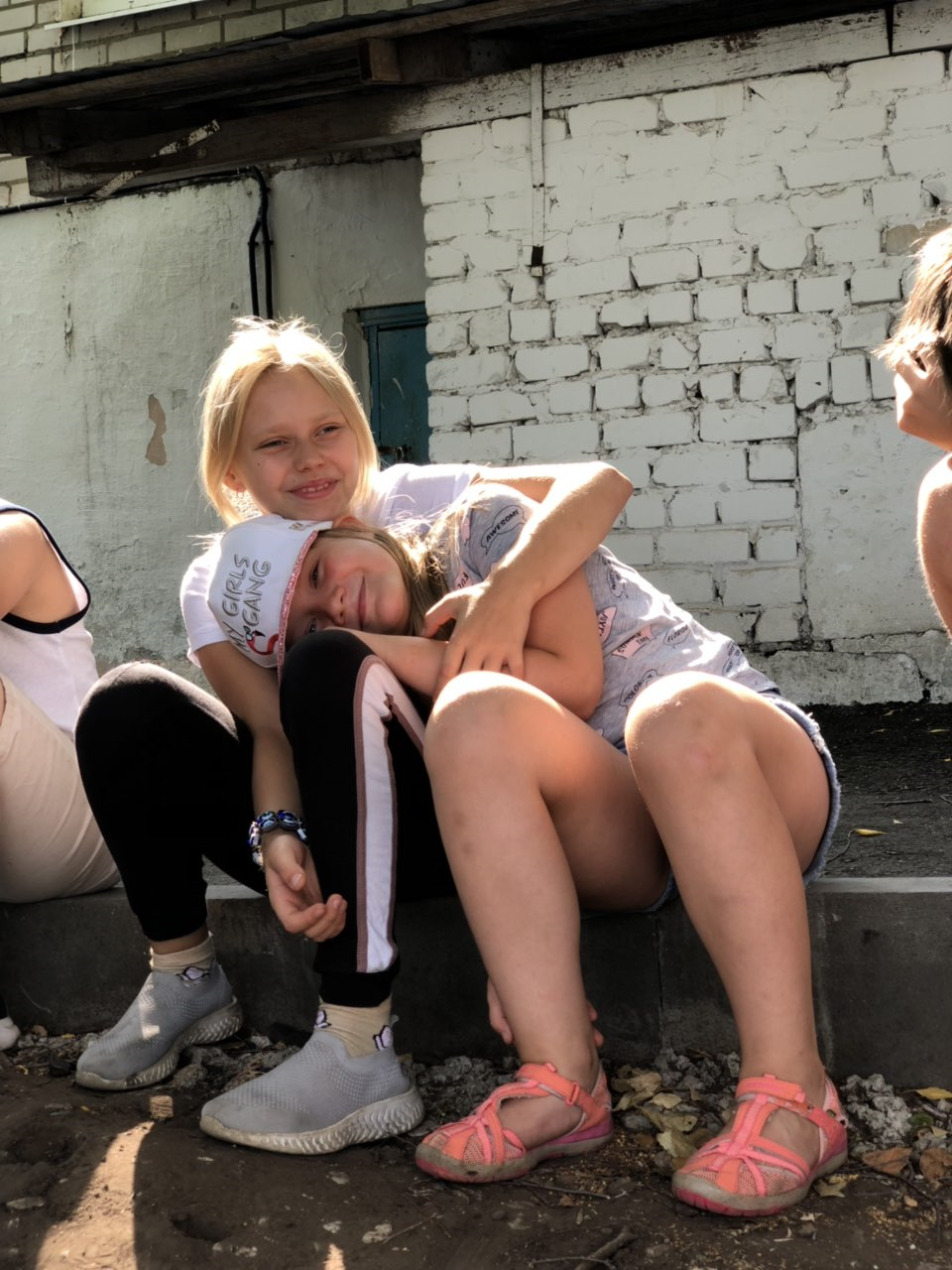 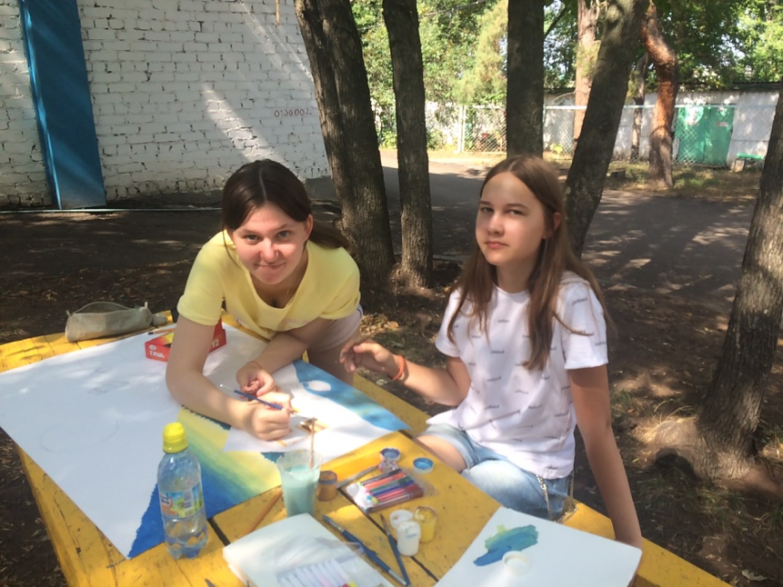 Таланты «Лингвомира»
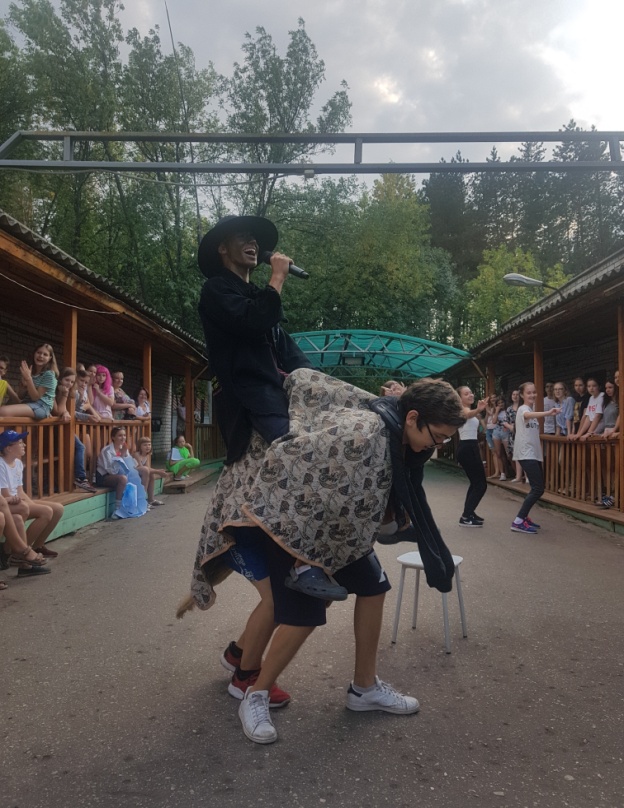 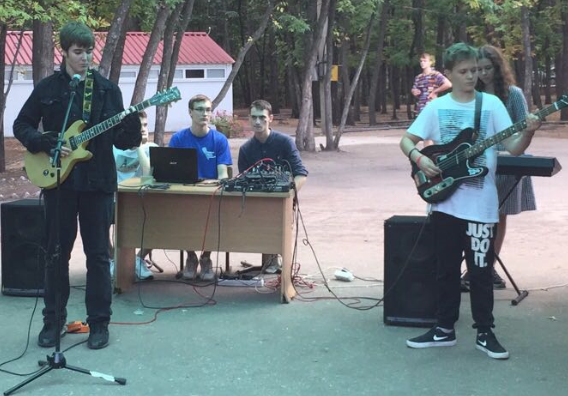 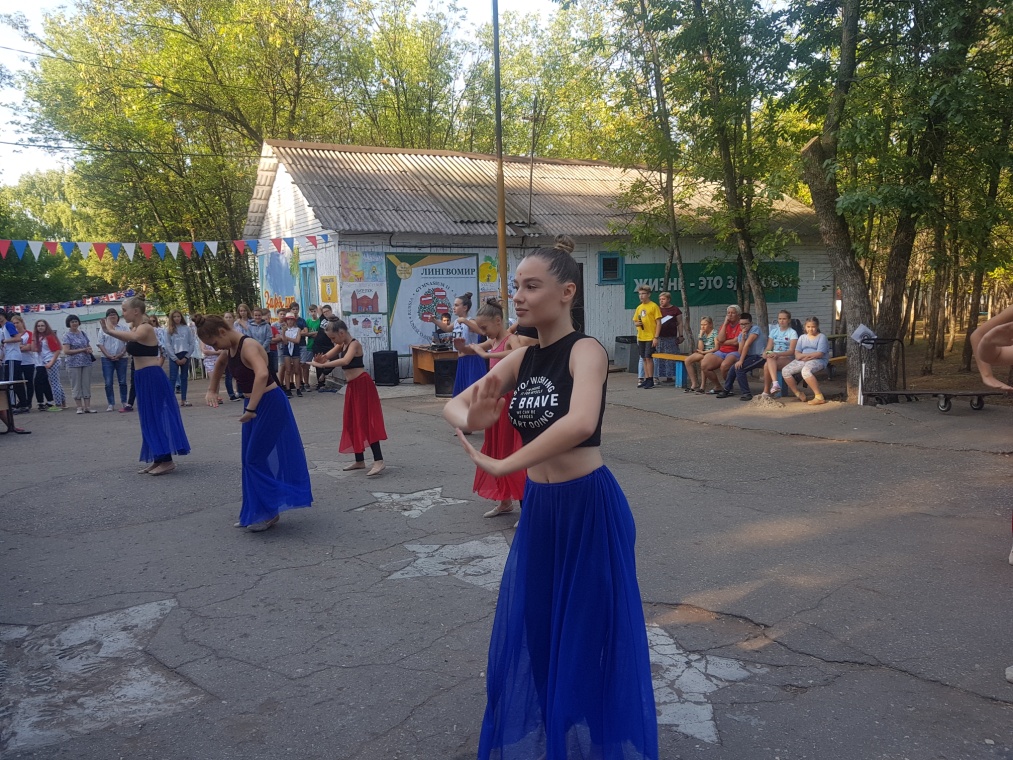 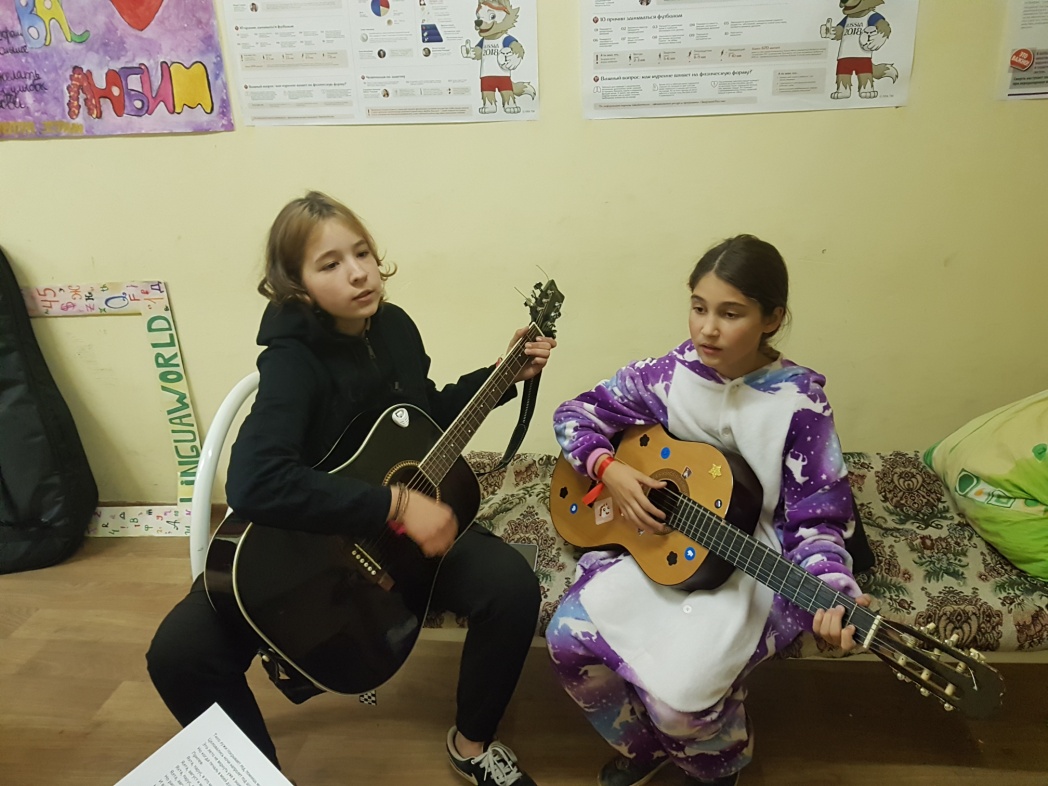 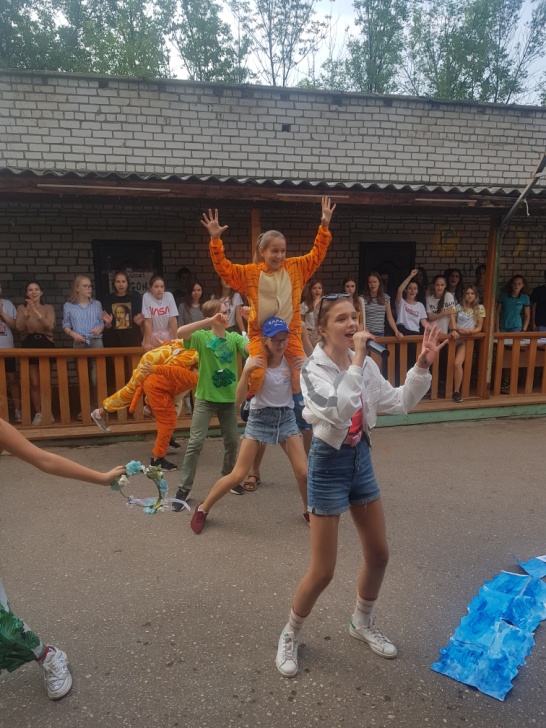 Настроение «Лингвомира»
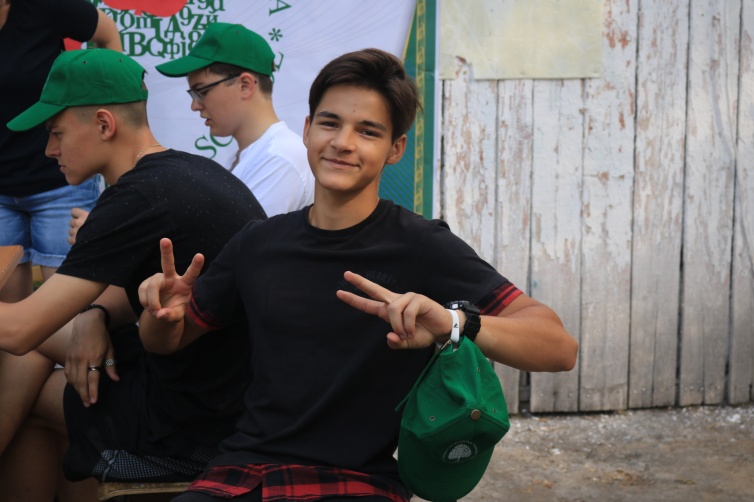 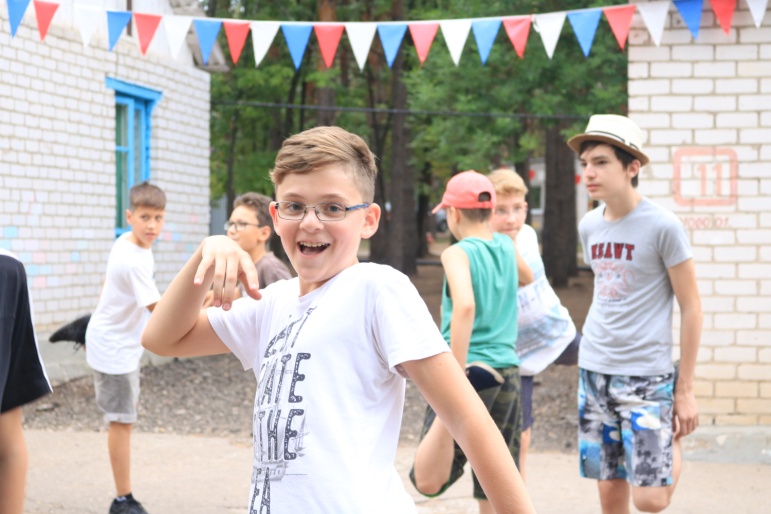 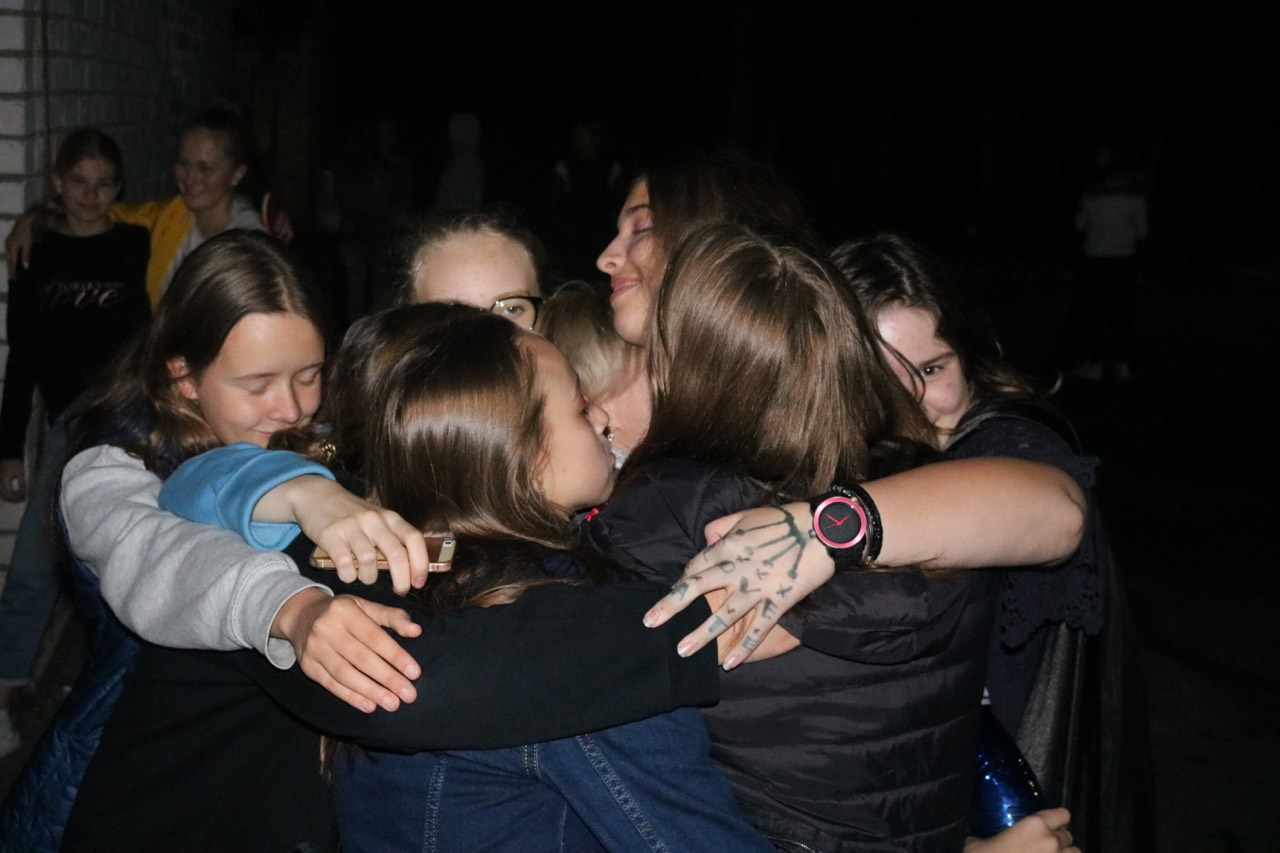 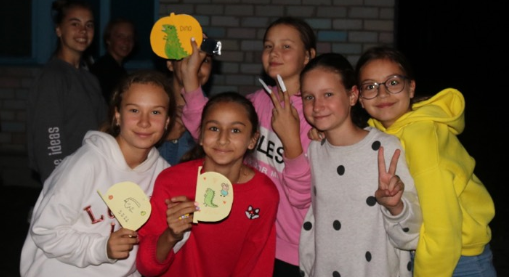 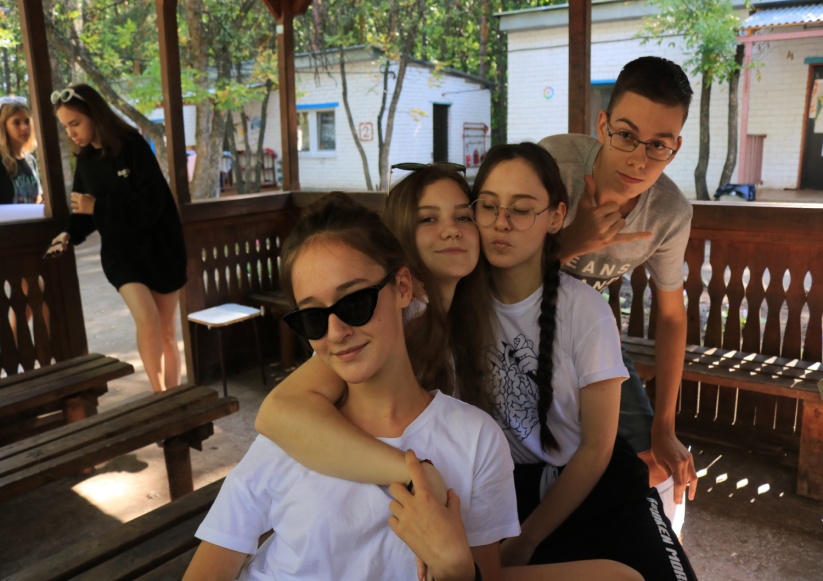 Флеш-моб всей сменой.mp4
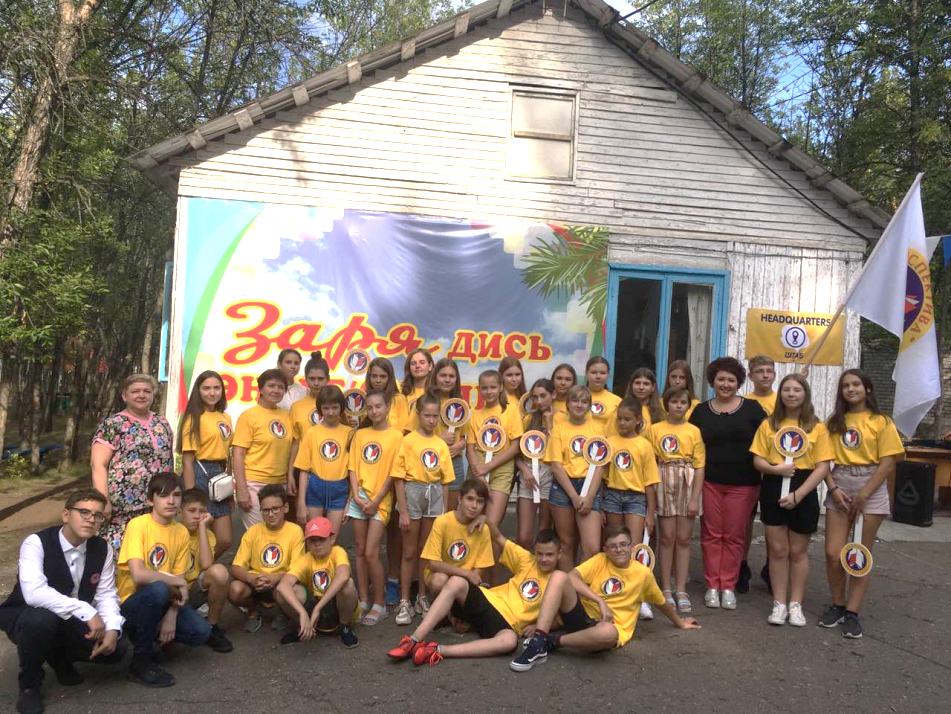 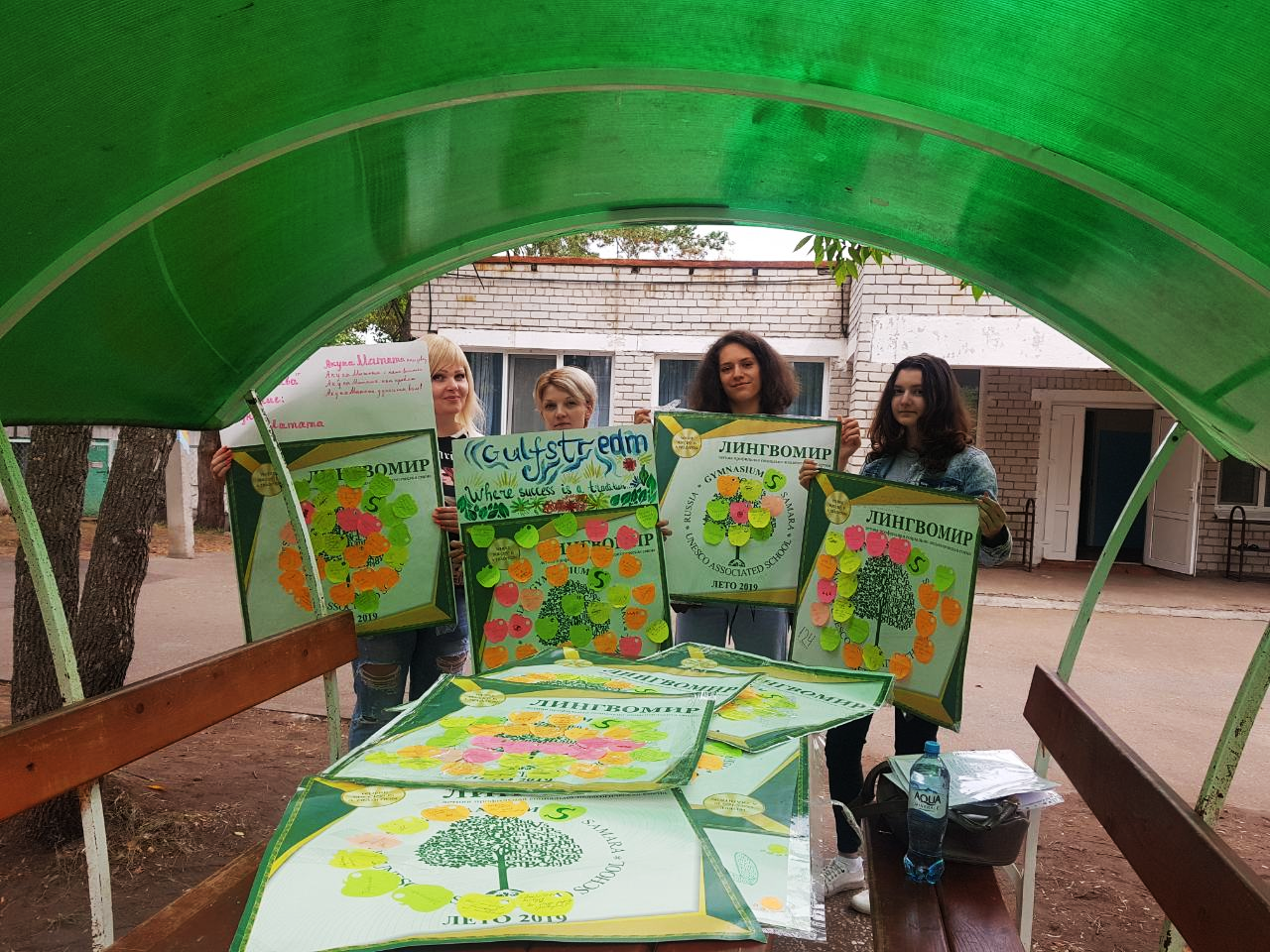 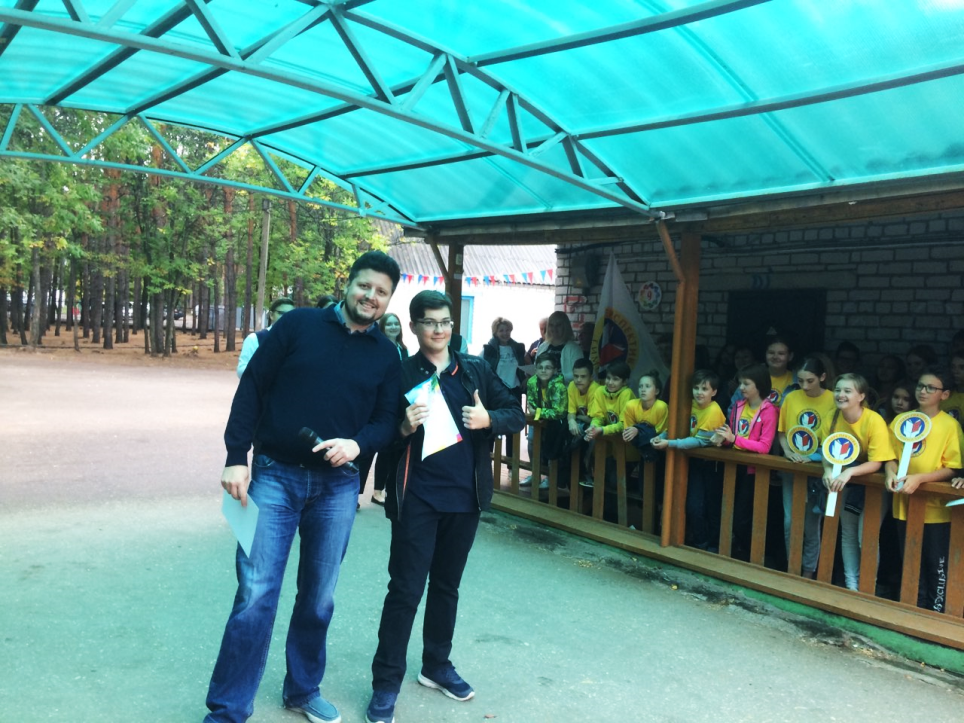 Подведение итогов смены
Цифры «Лингвомира»
221 участник
10 образовательных организаций
10 тематических модулей
45 мероприятий
11 спортивных соревнований
9 социальных партнёров и специальных гостей
12 продуктов смены у каждого отряда

Заключение.MP4